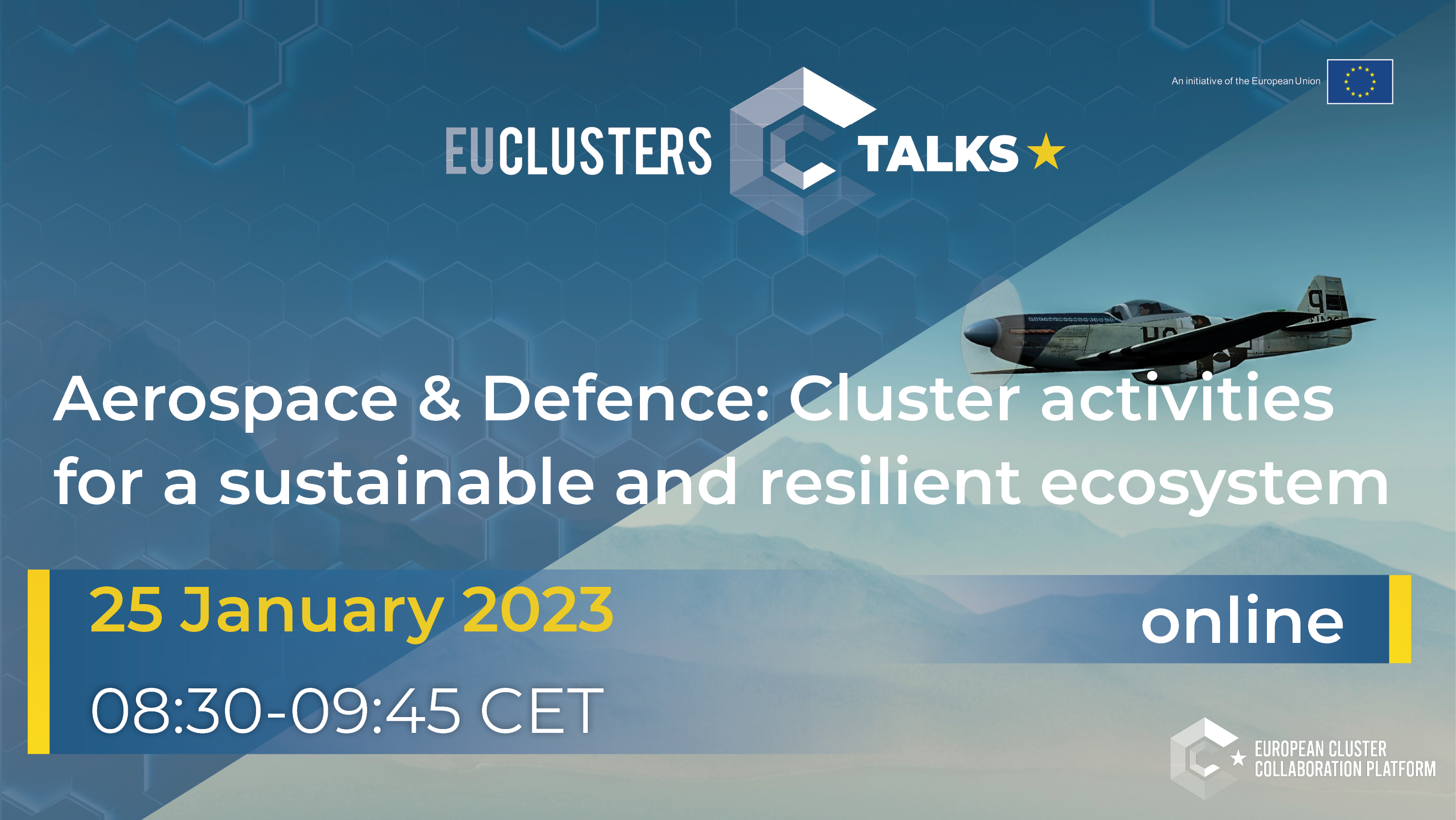 Holding slide with event title
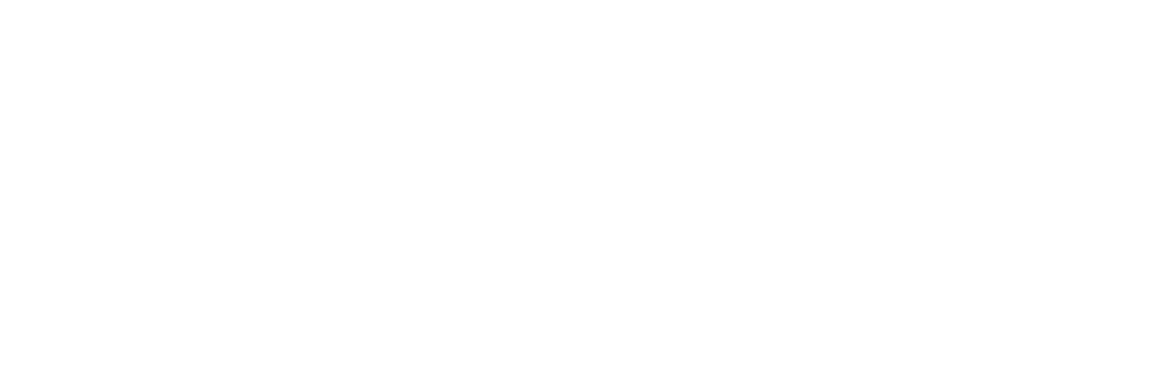 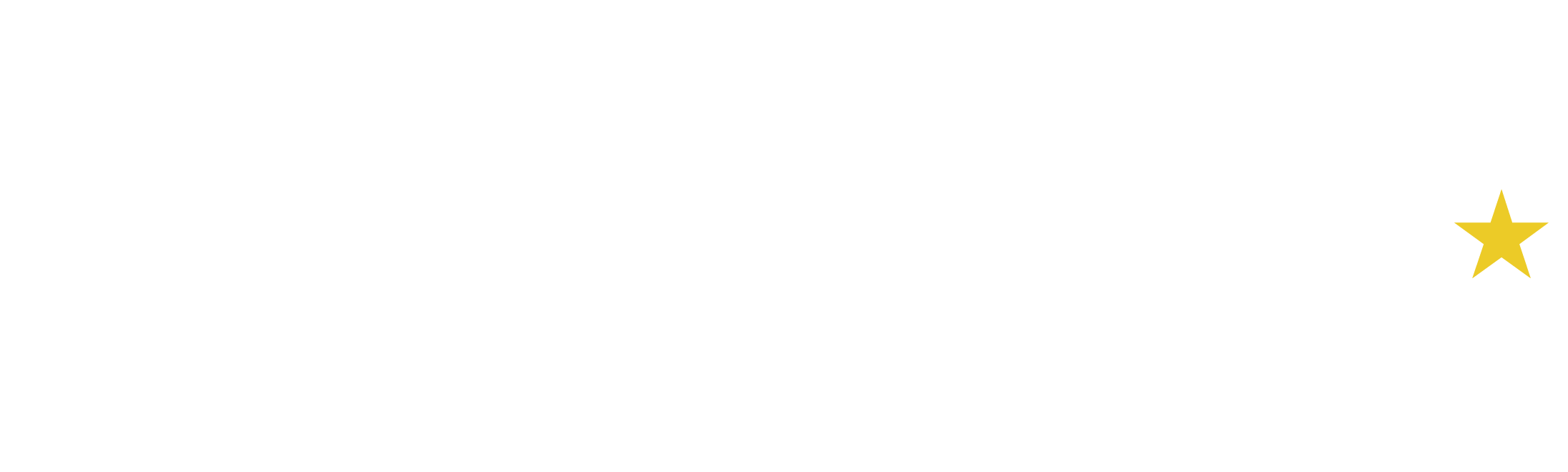 Agenda
News from the European Cluster Collaboration Platform
From Our Own Correspondent 
Perspectives from the European CommissionGiancarlo Granero, Head of Unit Coordination & Interinstitutional Relations, DG DEFIS, European CommissionCatherine Eginard, Deputy Head of Unit Coordination & Interinstitutional Relations, DG DEFIS, European Commission
Panel debateFabienne Daveran, Head of European Office, Aerospace ValleyIsabelle Tovena Pecault, Director Europe & International, Alpha-RLHKrzysztof Krystowski, Managing Director, Silesian Aviation Cluster
Open round with the audience
Funding opportunities
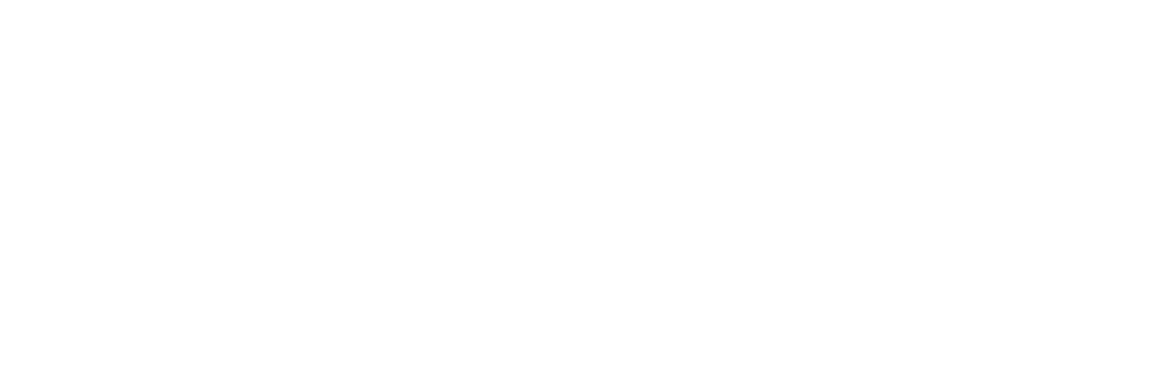 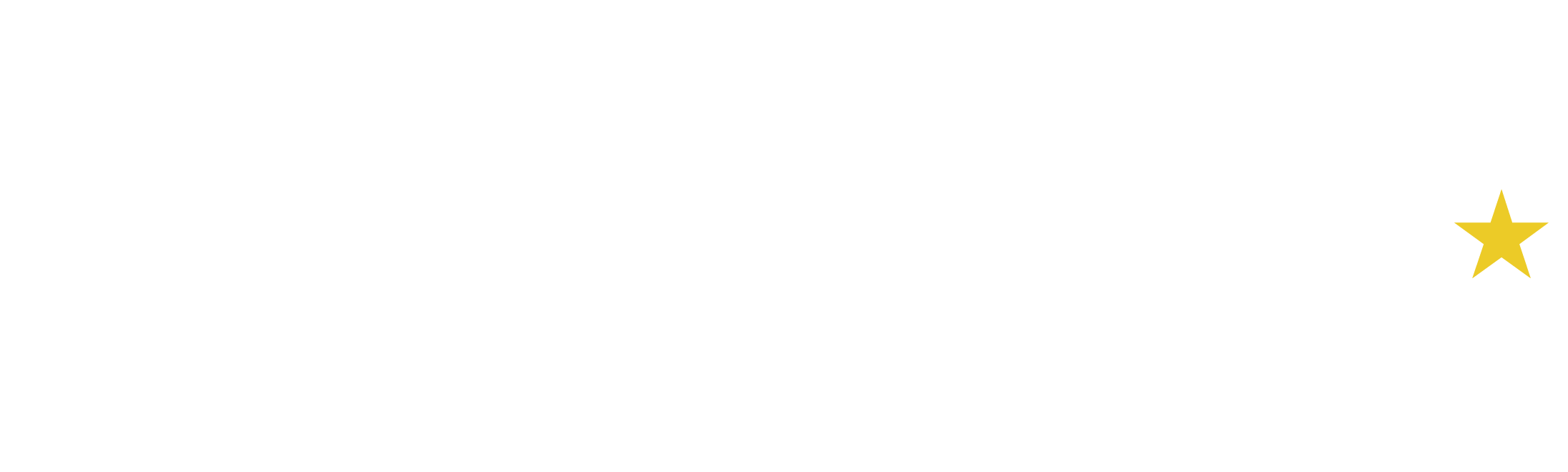 #EUClustersTalks
Housekeeping rules
Chris Burns, presenter
Please use the Q&A function to ask questions, and the chat function to comment or share links
Please raise your hand if you like to take the floor and unmute yourself. 
If you would like to be on video, please ask us to activate your camera.
Please note that the session is being recorded.
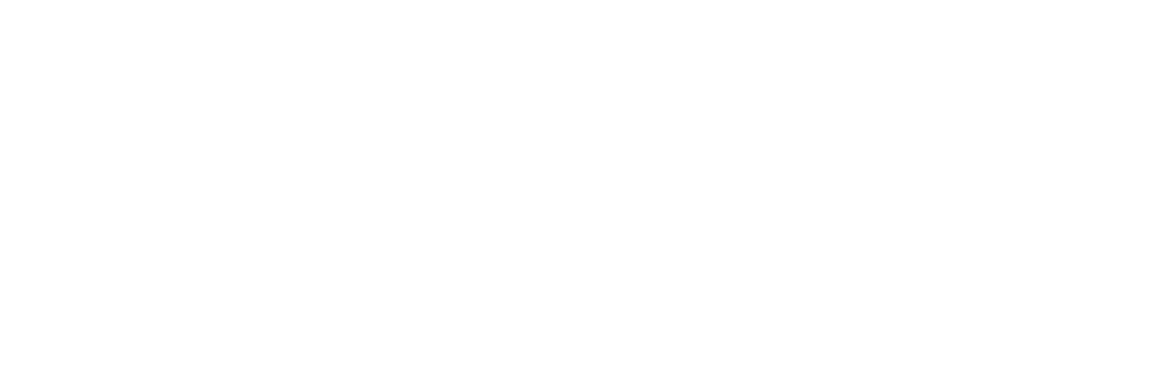 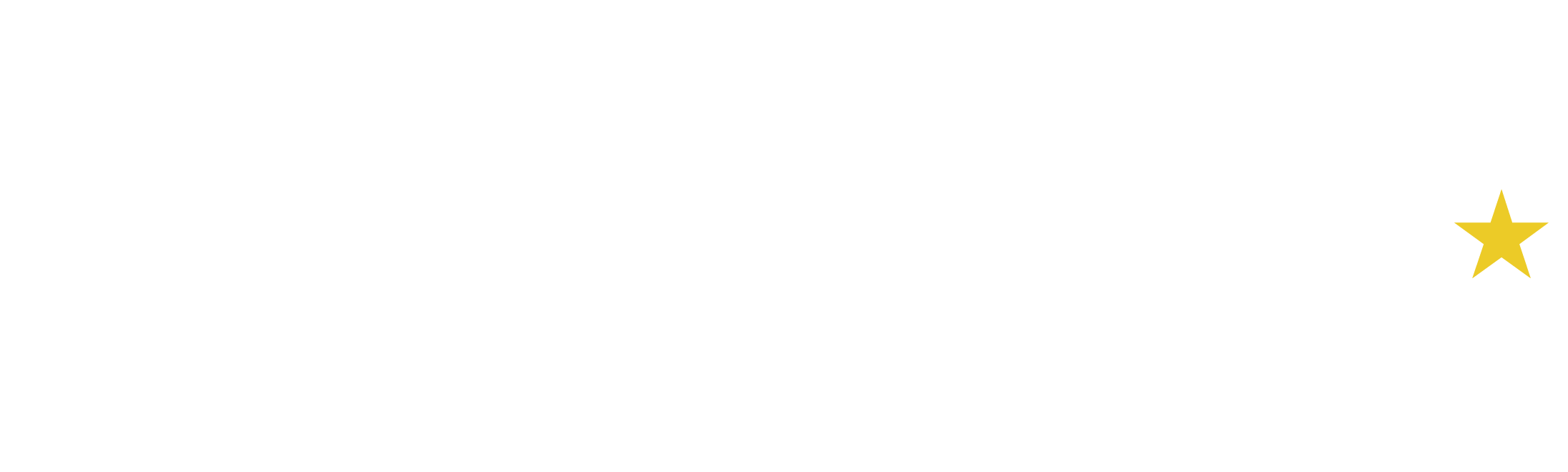 #EUClustersTalks
NEWS FROM THEEUROPEAN CLUSTER COLLABORATION PLATFORM
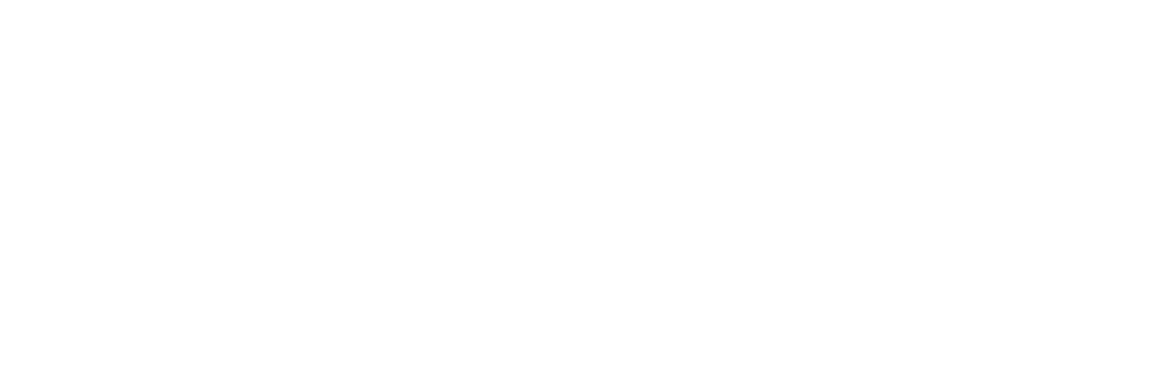 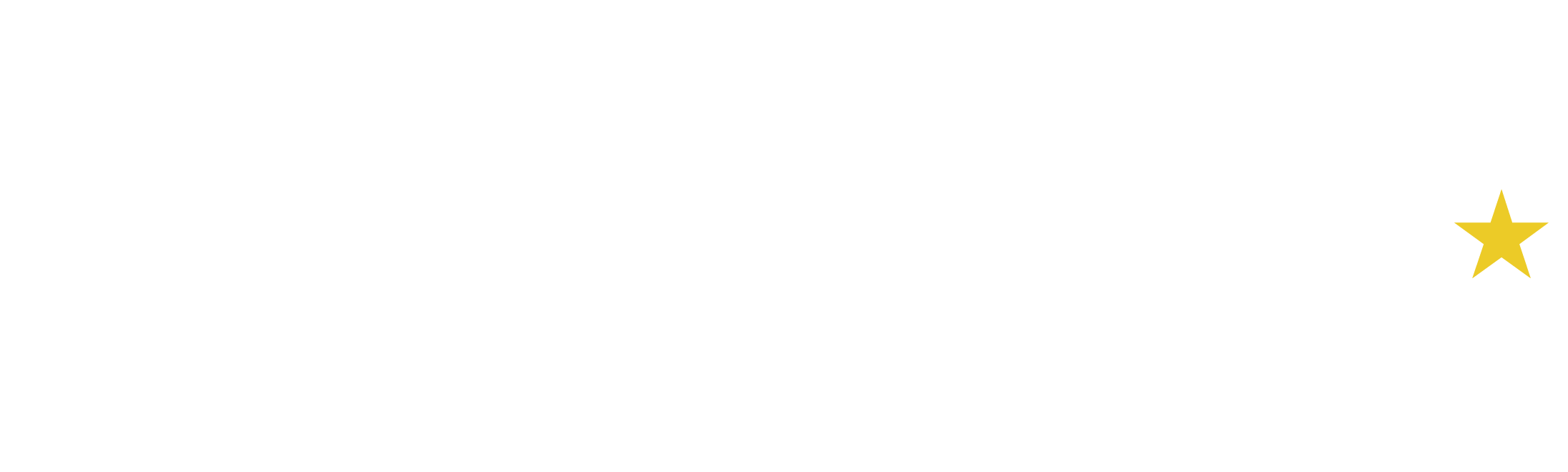 Would you like to host the next Clusters meet Regions event?
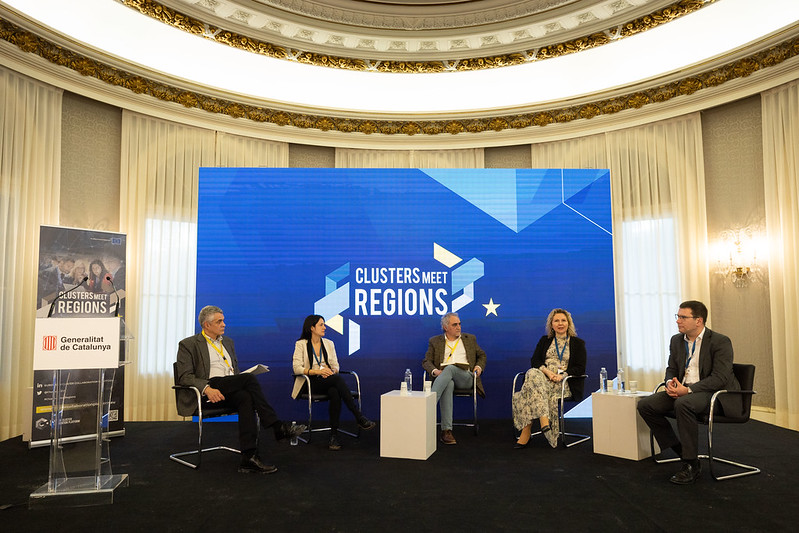 The ECCP has launched a Call for Expression of Interest to select the national/regional authorities and cluster organisations to run each of these important events. 
The next deadline for making your application is 1 April 2023, 18.00 CET. 
National and regional clusters and policymakers come together to share experiences, secure new partnerships and learn from one another how we can all make better use of clusters.
Check out the application process on the ECCP.
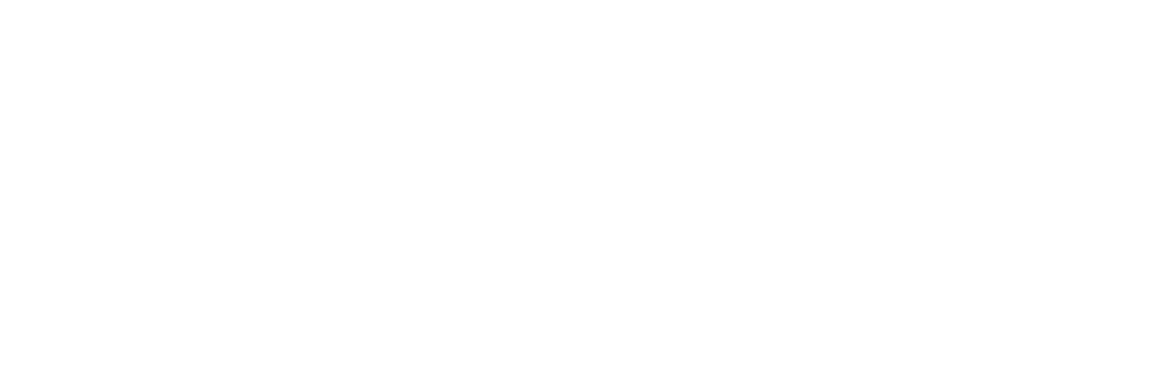 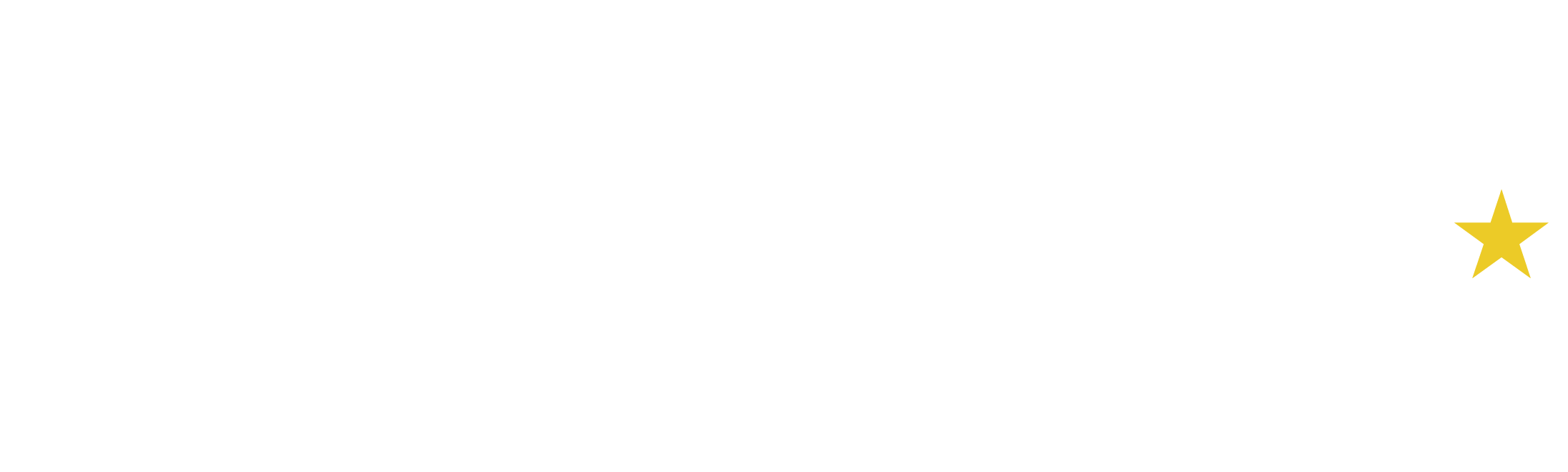 #EUClustersTalks
[Speaker Notes: There is still a need for help. So if there are potential donors for electric generators or school buses, please inform us and the European Commission.]
Register for the next C2Lab!
Registration is open for Lund, Sweden, on 21-22 March 2023
Interactive workshop to bring and find collaboration partners, mature your project idea, and build the business case for your idea
For cluster organisations, companies, research organisations, actors from the civil society, and other interested entities
Join the C2Lab Discussion Group on LinkedIn
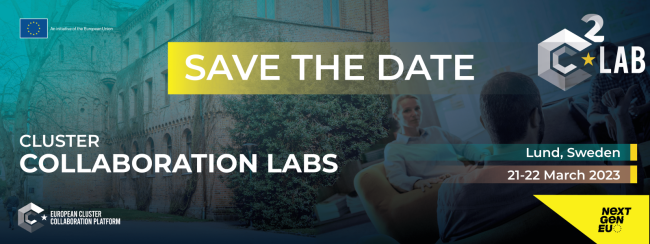 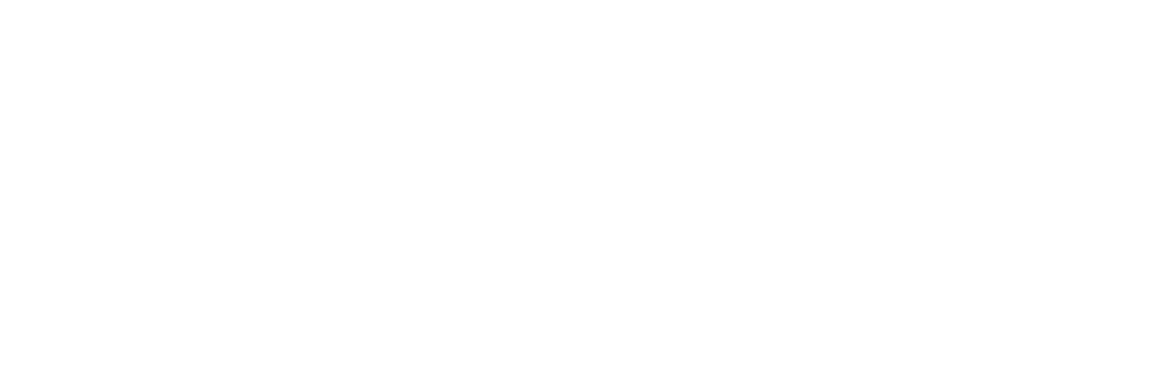 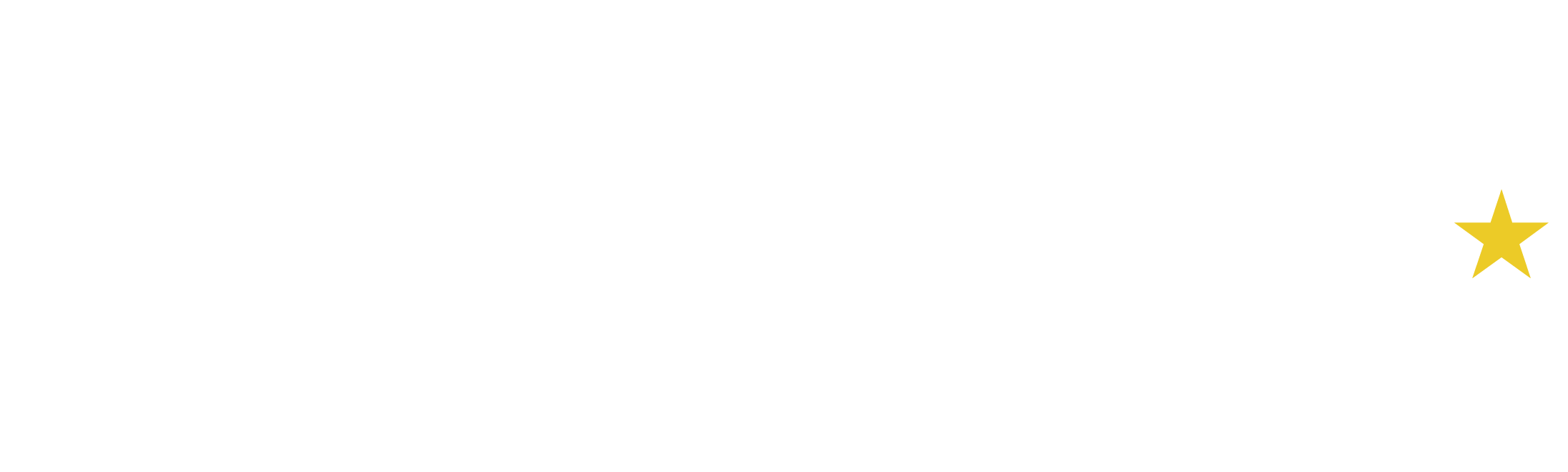 #EUClustersTalks
[Speaker Notes: There is still a need for help. So if there are potential donors for electric generators or school buses, please inform us and the European Commission.]
Join the ECCP Discussion Groups on LinkedIn
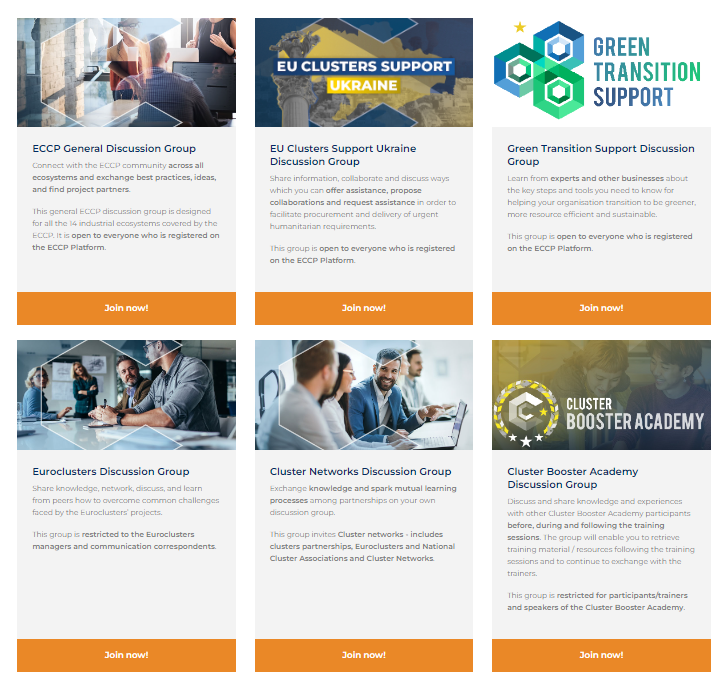 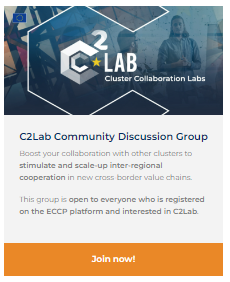 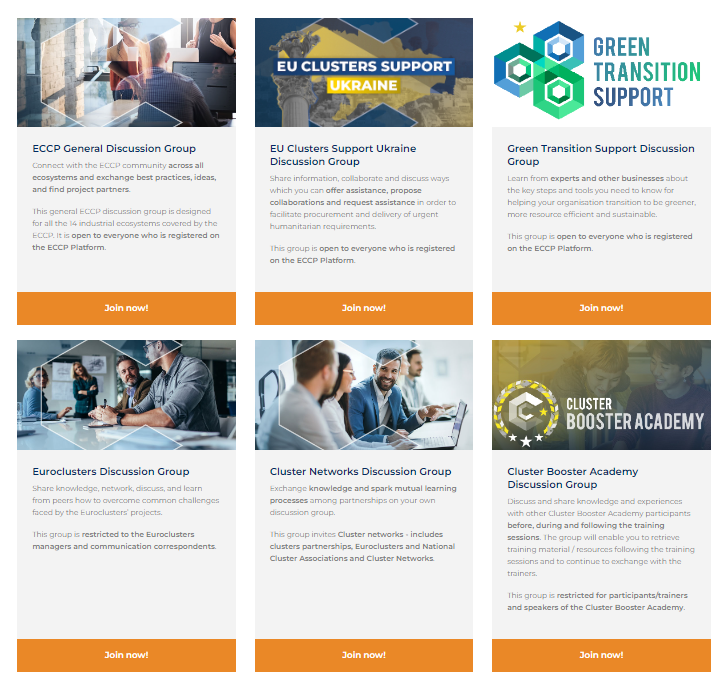 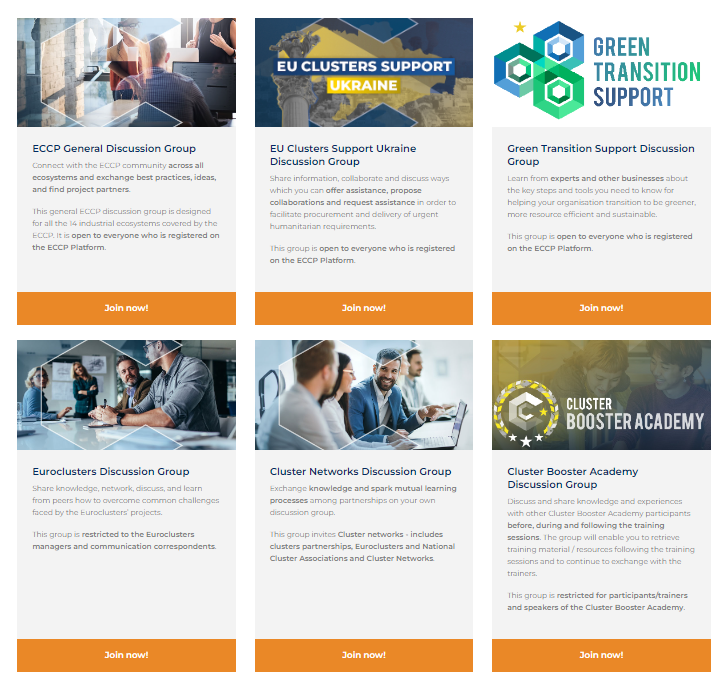 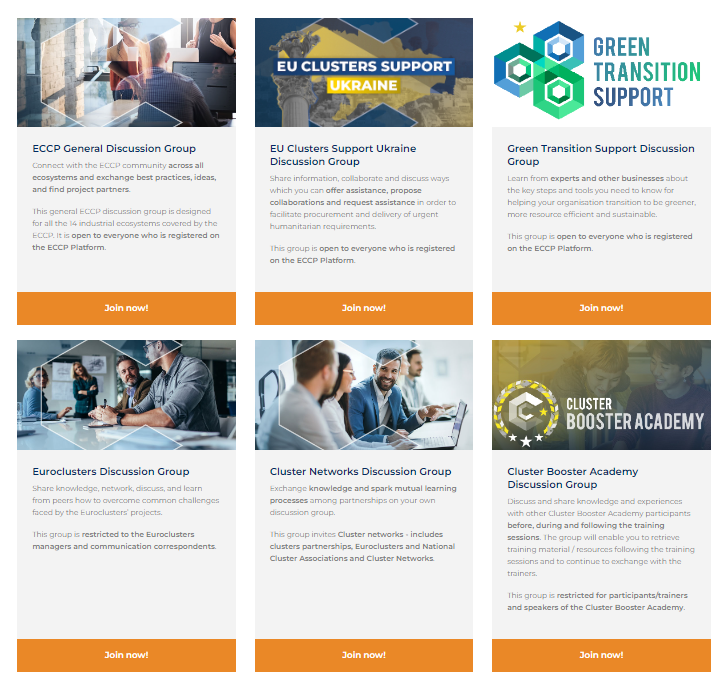 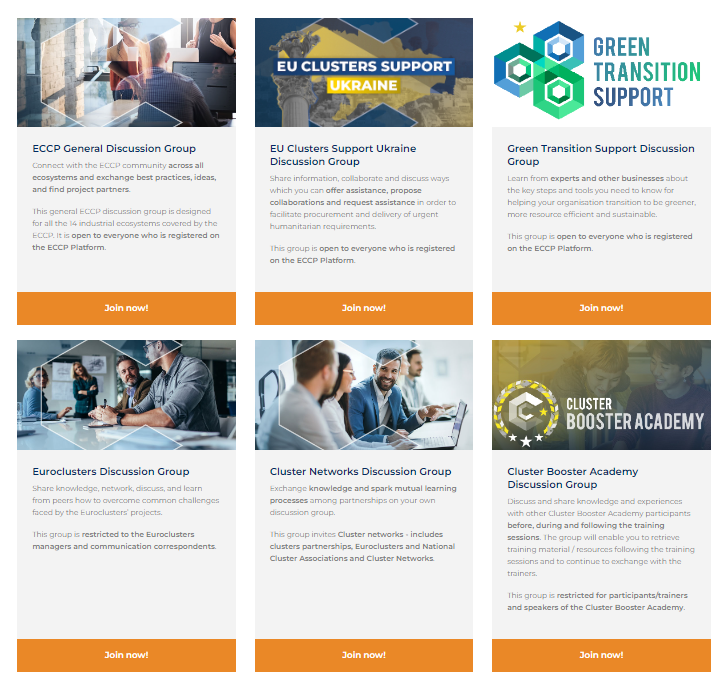 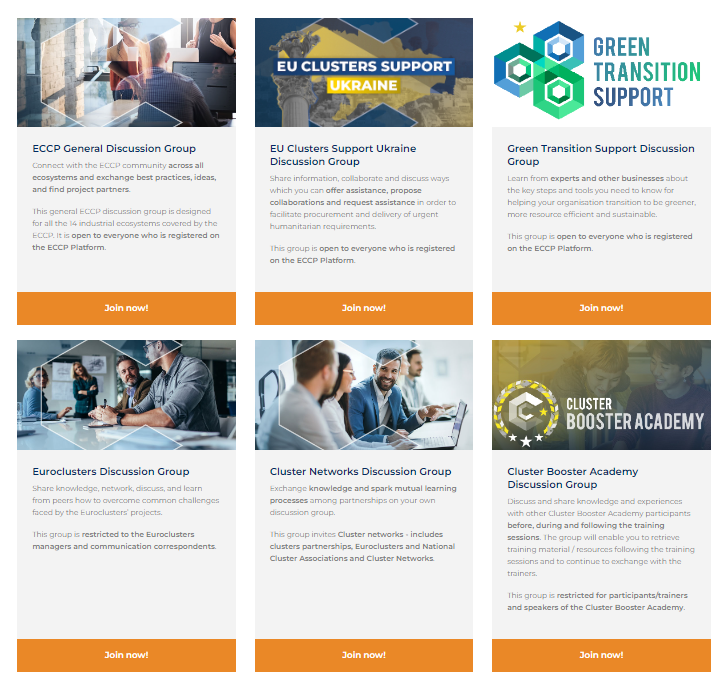 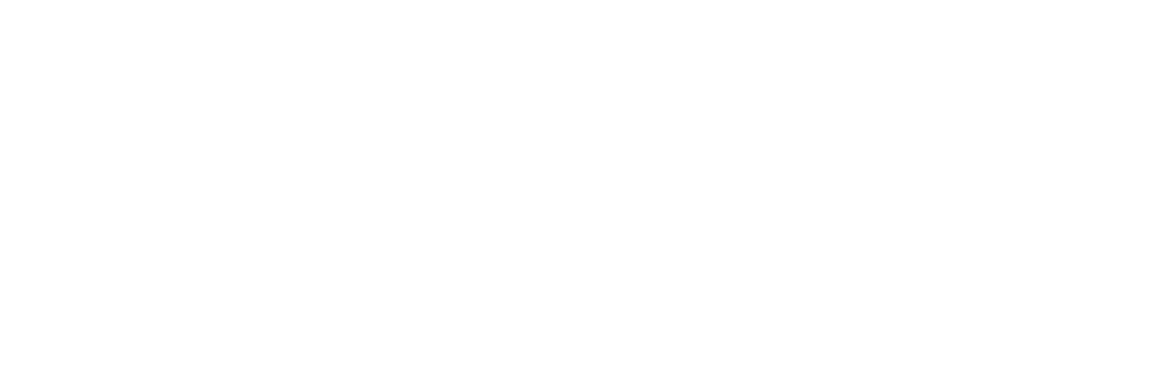 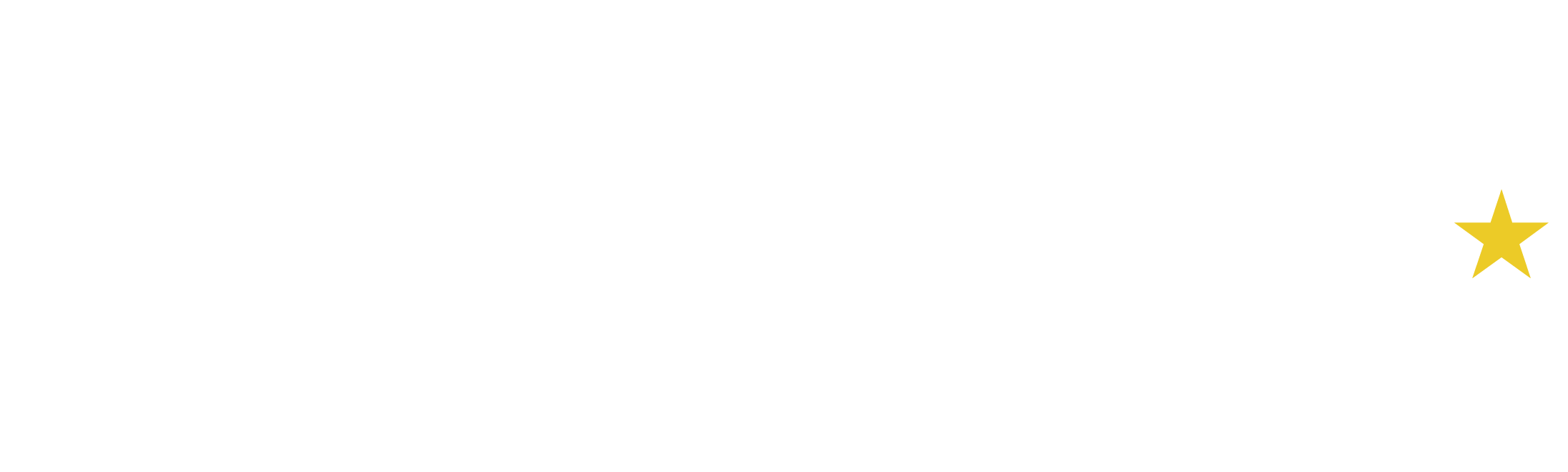 #EUClustersTalks
[Speaker Notes: There is still a need for help. So if there are potential donors for electric generators or school buses, please inform us and the European Commission.]
Join the webinar on investing and doing business in Ukraine
The Enterprise Europe Network, in close collaboration with the European Commission, is inviting you to this online event on 2 February 2023, from 10:00-13:30 (CET).
The webinar targets Enterprise Europe Network advisers and cluster managers supporting business clients from all sectors of the economy.
The webinar seeks to generate commercial opportunities and to provide participants with knowledge on how to establish cooperation between European and Ukrainian companies ahead of the major reconstruction efforts.
Registration via online form
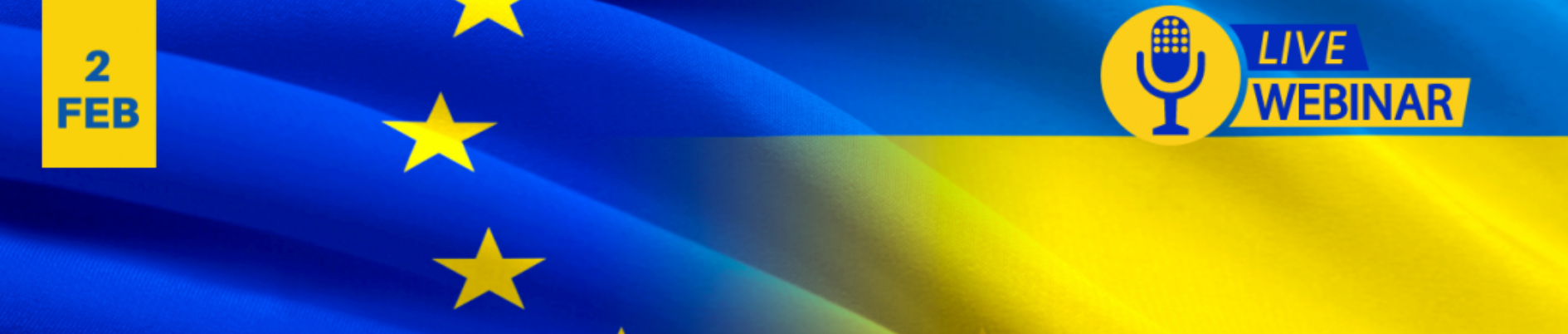 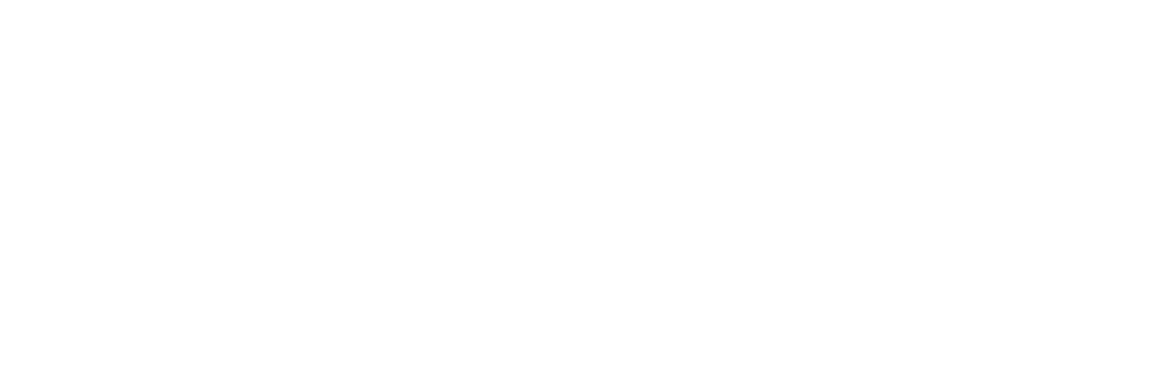 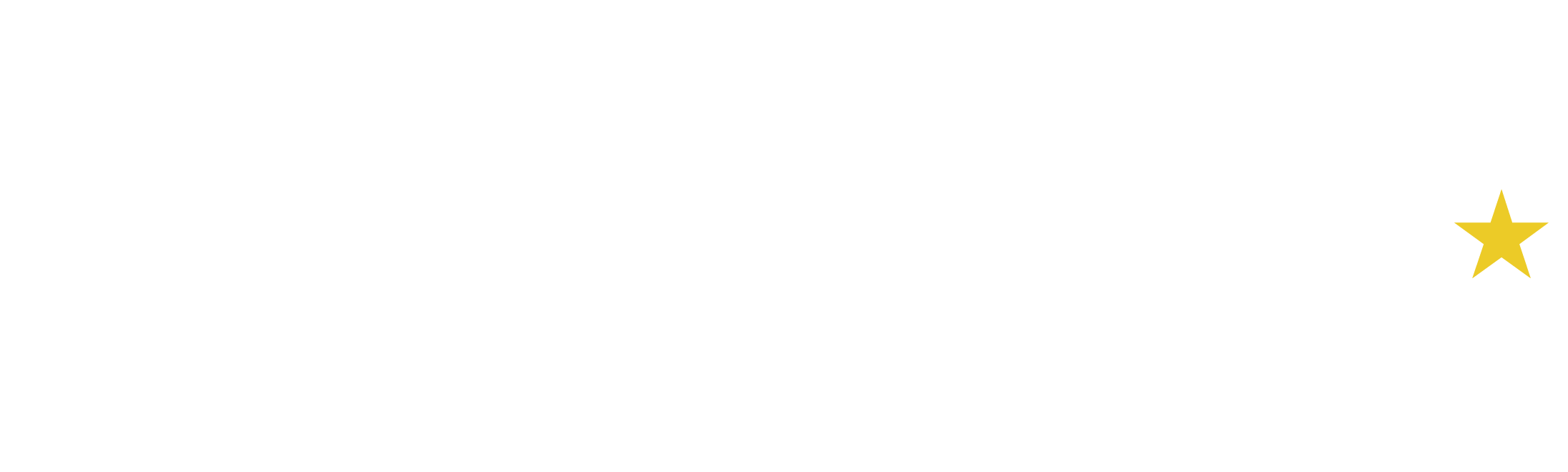 #EUClustersTalks
[Speaker Notes: There is still a need for help. So if there are potential donors for electric generators or school buses, please inform us and the European Commission.]
COSME project PRESTIGIOUS published mapping of drone actors in Europe
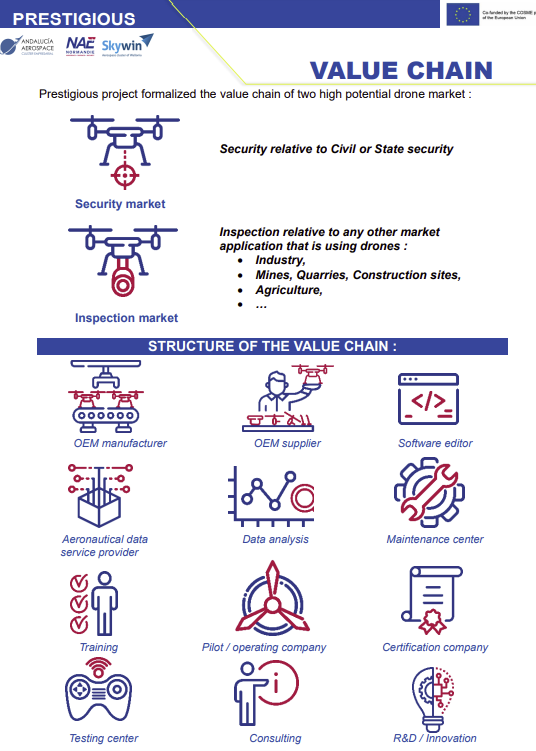 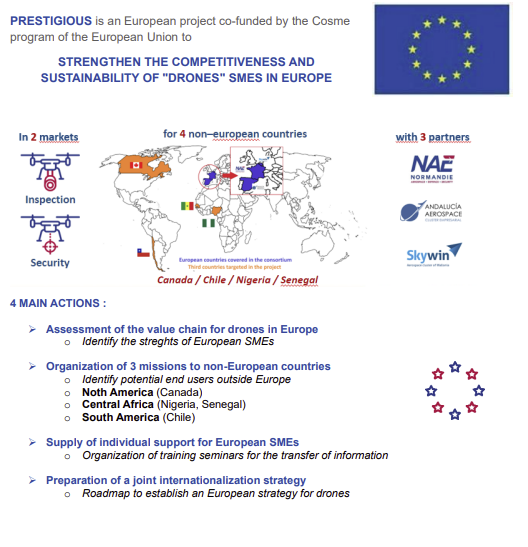 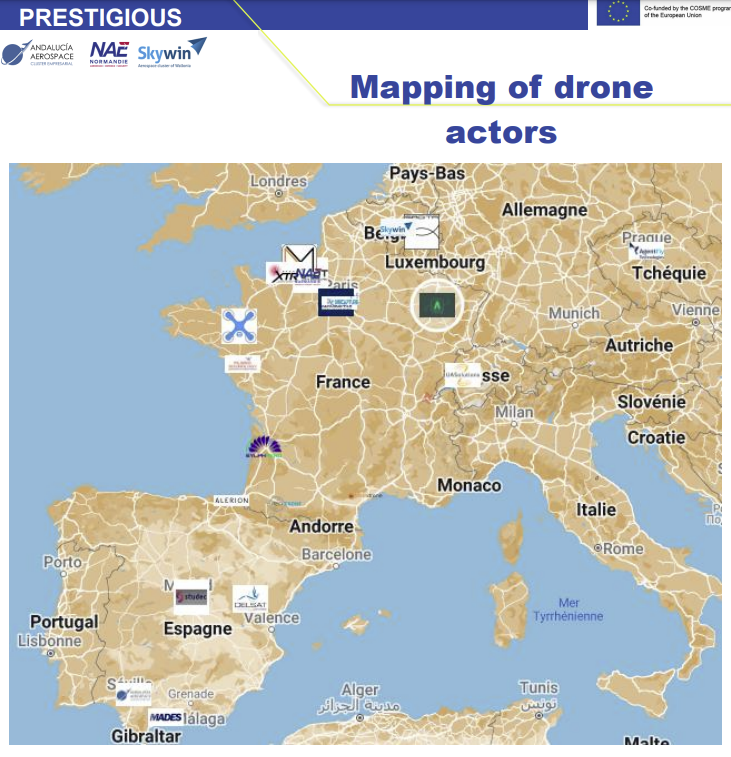 https://clustercollaboration.eu/community-news/prestigious-drones-i-techdrone
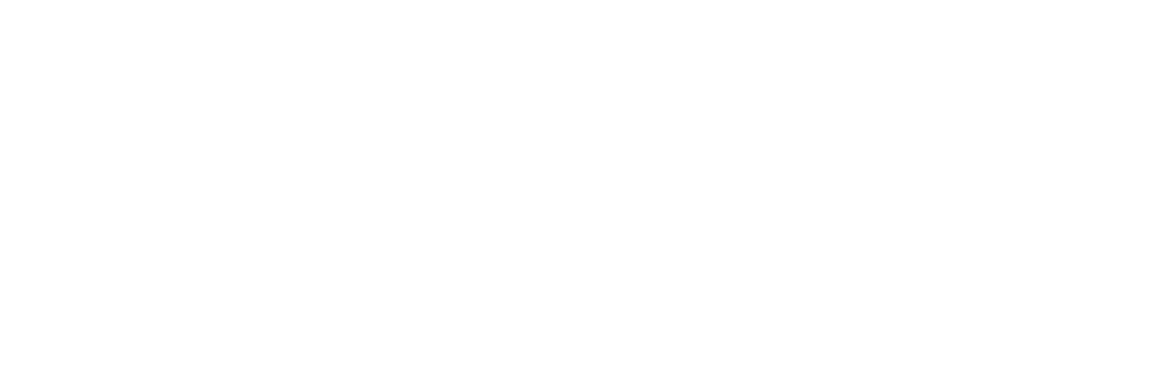 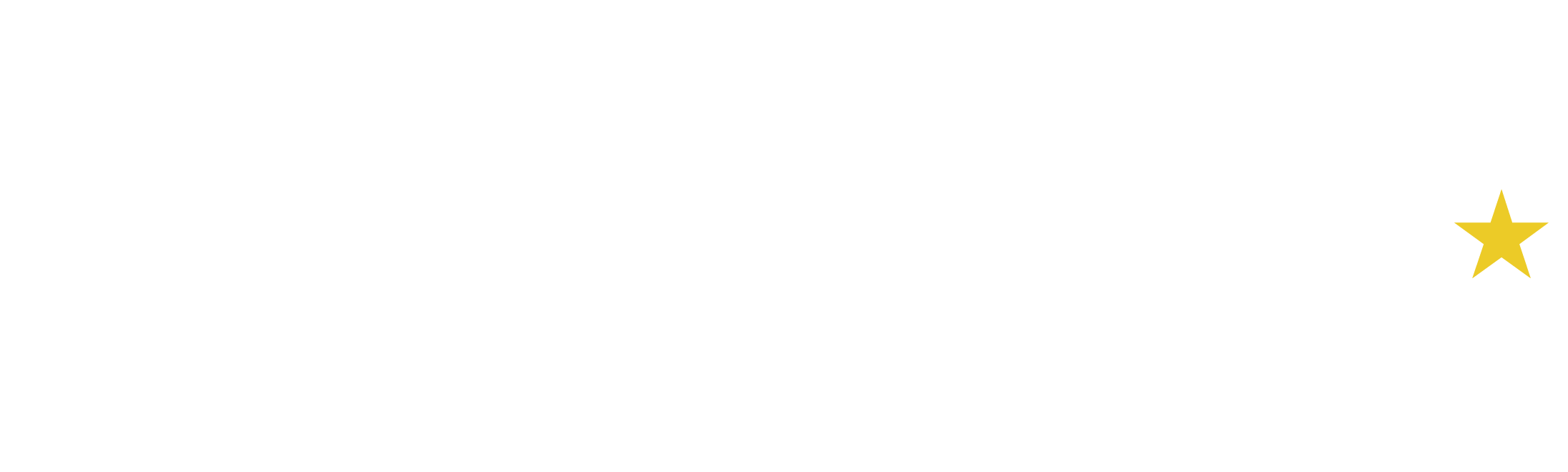 #EUClustersTalks
[Speaker Notes: There is still a need for help. So if there are potential donors for electric generators or school buses, please inform us and the European Commission.]
FROM OUR OWN CORRESPONENT
Leviatad Eurocluster
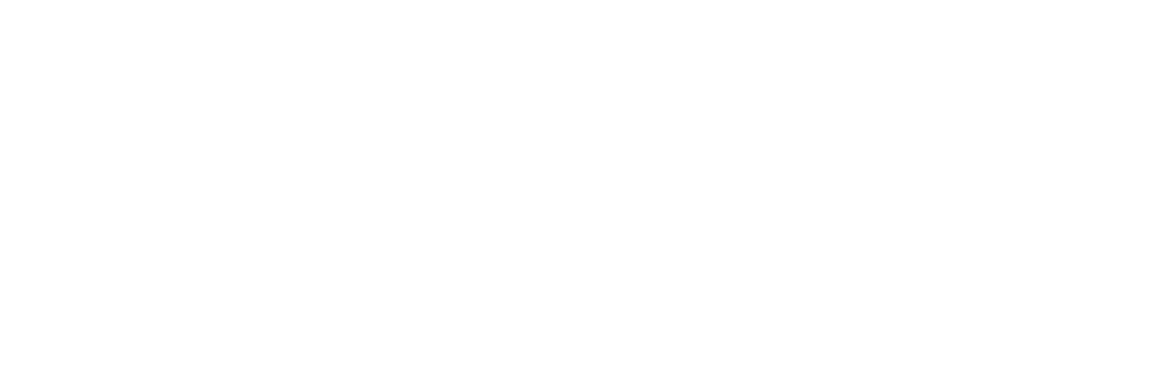 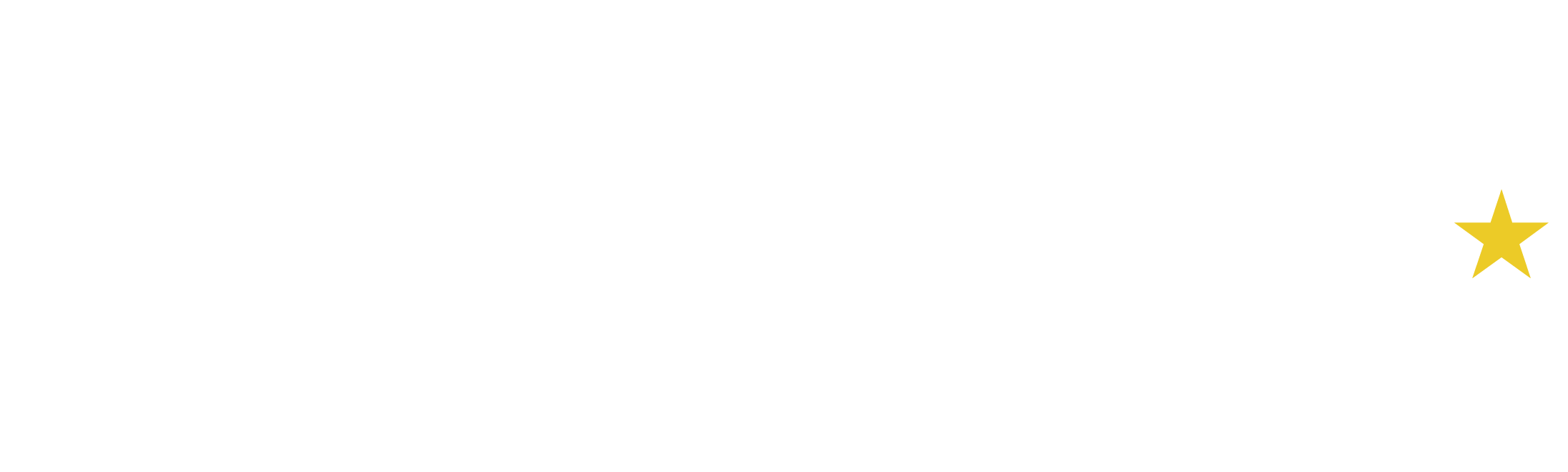 Giancarlo Granero

Head of Unit Coordination & Interinstitutional Relations, DG DEFIS

European Commission
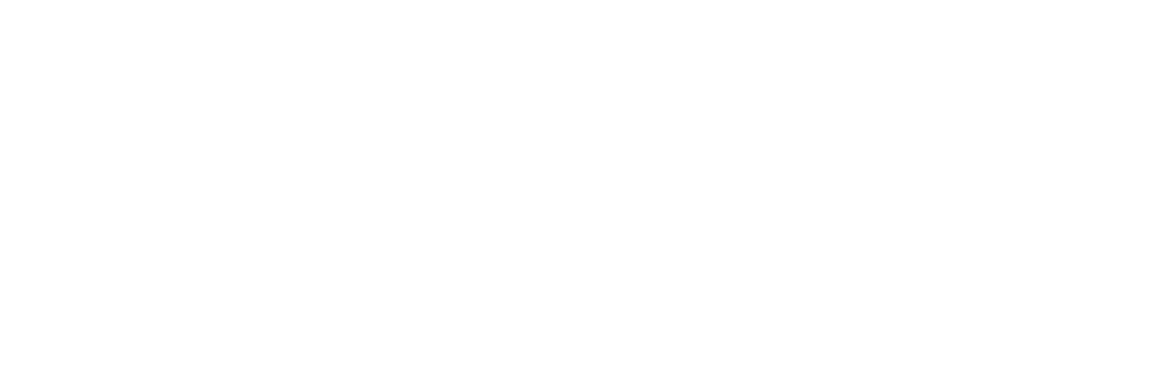 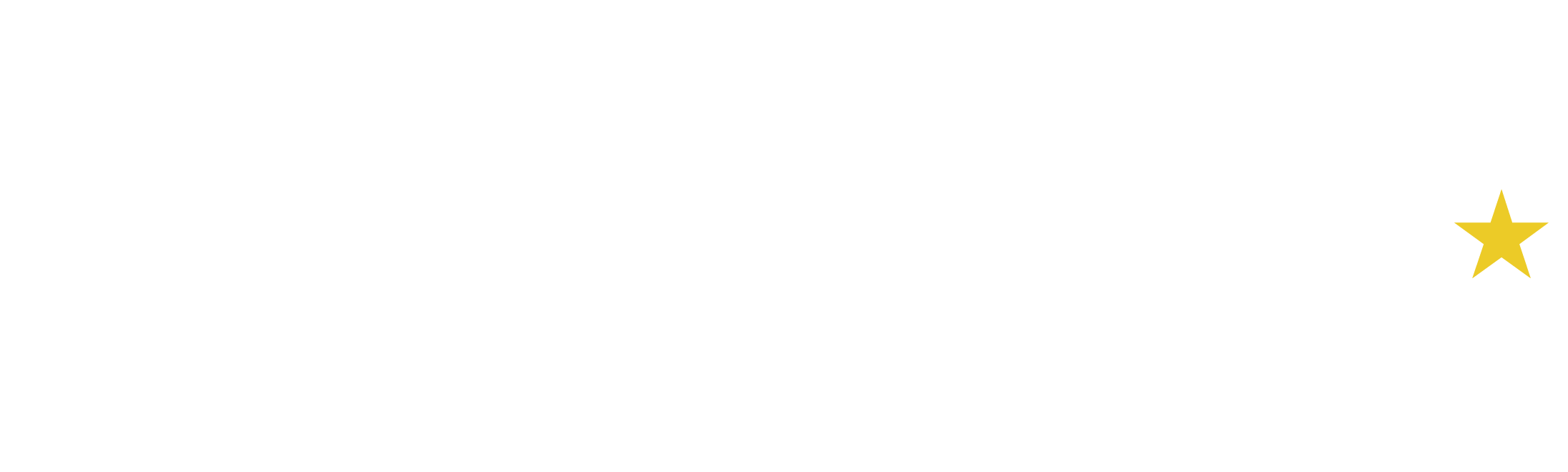 Catherine Eginard

Deputy Head of Unit Coordination & Interinstitutional Relations, DG DEFIS

European Commission
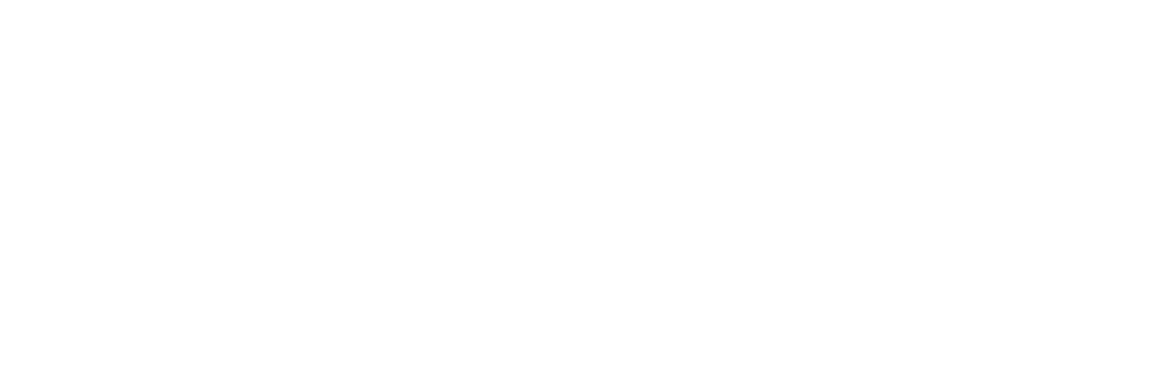 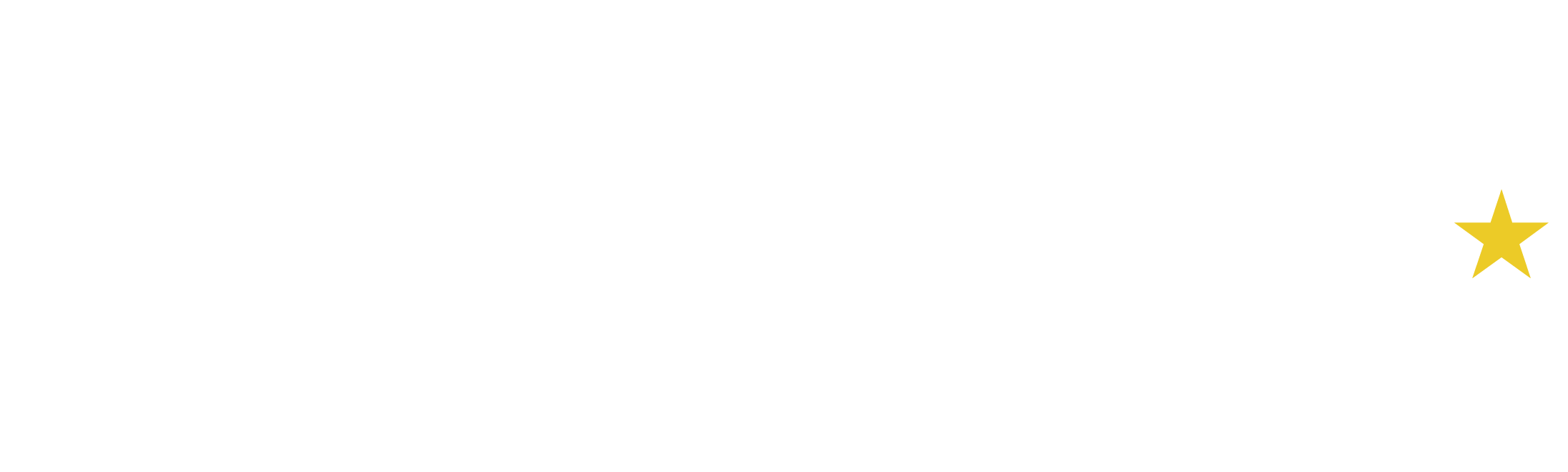 Panel debate 
Fabienne Daveran, Head of European Office, Aerospace Valley
Isabelle Tovena Pecault, Director Europe & International, Alpha-RLH
Krzysztof Krystowski, Managing Director, Silesian Aviation Cluster
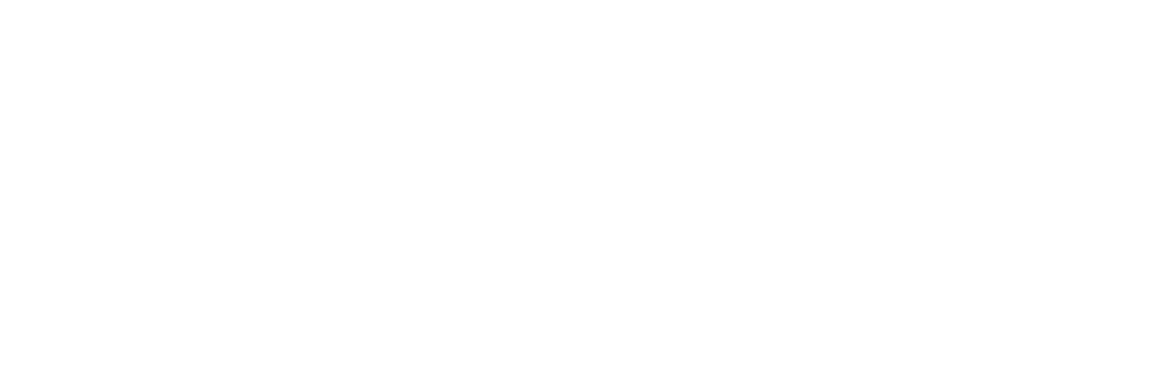 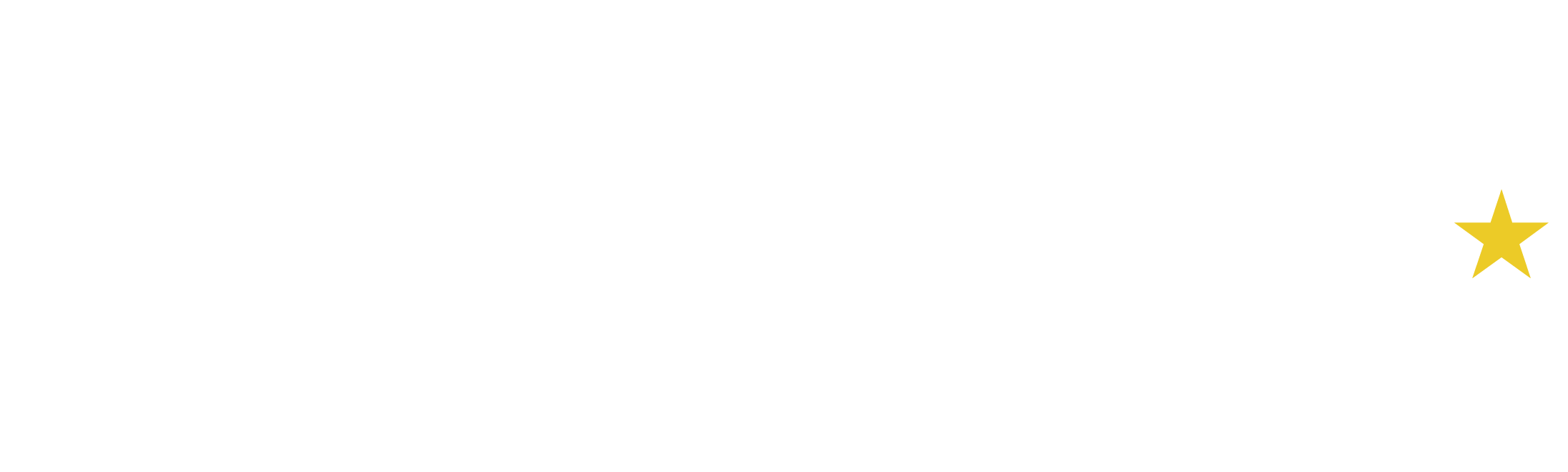 FUNDING OPPORTUNITIES
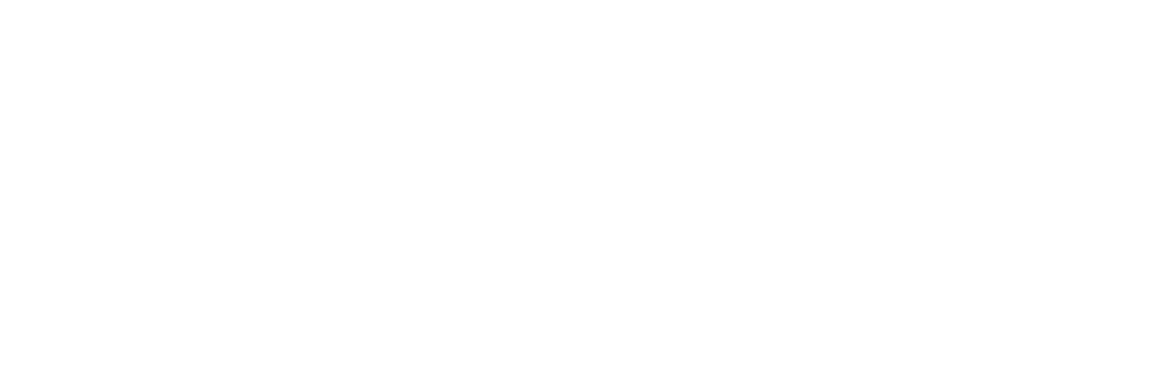 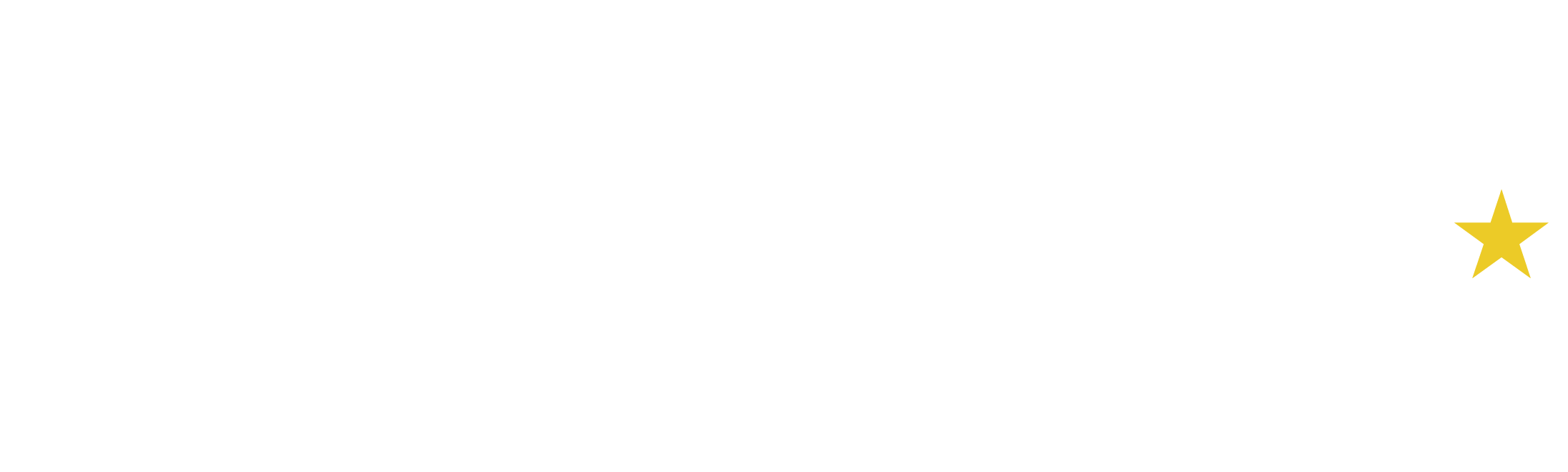 Alliances for Sectoral Cooperation on Skills (implementing the ‘Blueprint')
These partnerships shall implement a coherent and comprehensive set of sectoral or cross-sectoral activities for talent and skills development, which should be adaptable to future knowledge developments across the EU.
Partners can be public or private organisations legally established in an EU Member State or third country associated to the Programme, e.g. non-governmental organisations, SMEs, sectoral or professional associations, or economic development agencies
Deadline: 3 May 2023
Erasmus+ Programme; TOPIC ID: ERASMUS-EDU-2023-PI-ALL-INNO-BLUEPRINT
Published on Funding & Tenders Portal
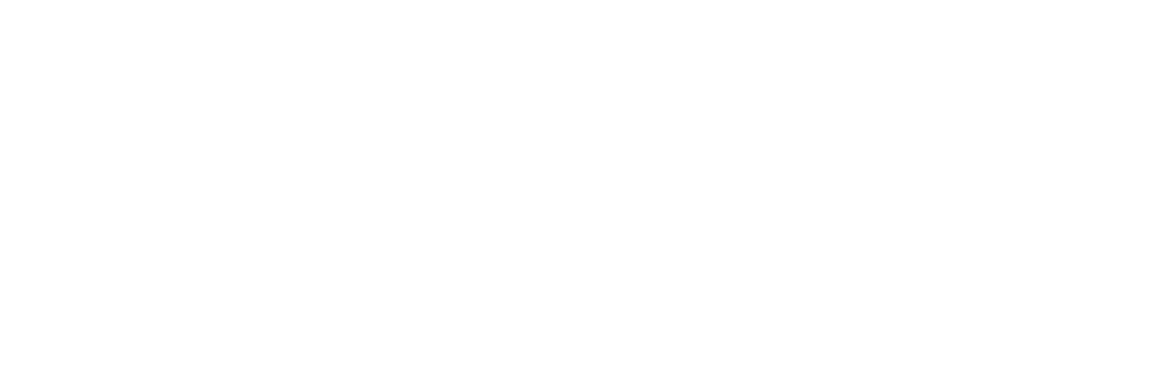 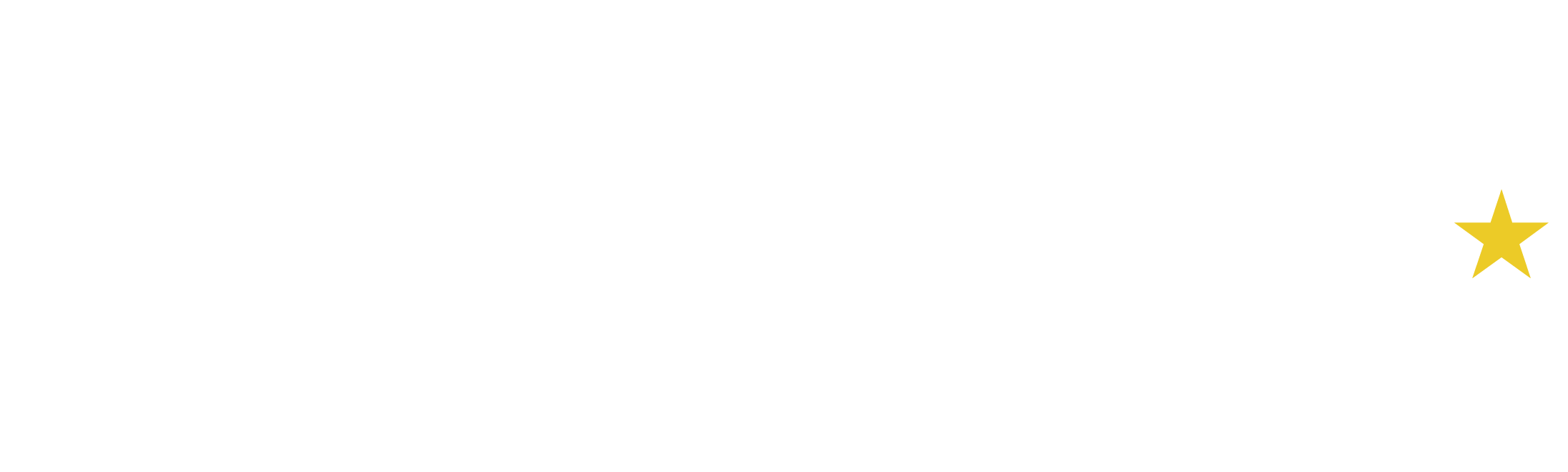 #EUClustersTalks
SecurIT: Critical infrastructure protection, disaster resilience and public spaces protection
SecurIT aims to increase the security of current applications, services and infrastructures by integrating state-of-the-art security solutions or processes, supporting the creation of lead markets & market incentives in Europe, following an end-user driven approach.
Deadline: 14 March 2023; www.securit-project.eu 
Info sessions on 12 and 25 January; online matchmaking on 18 January and 8 February
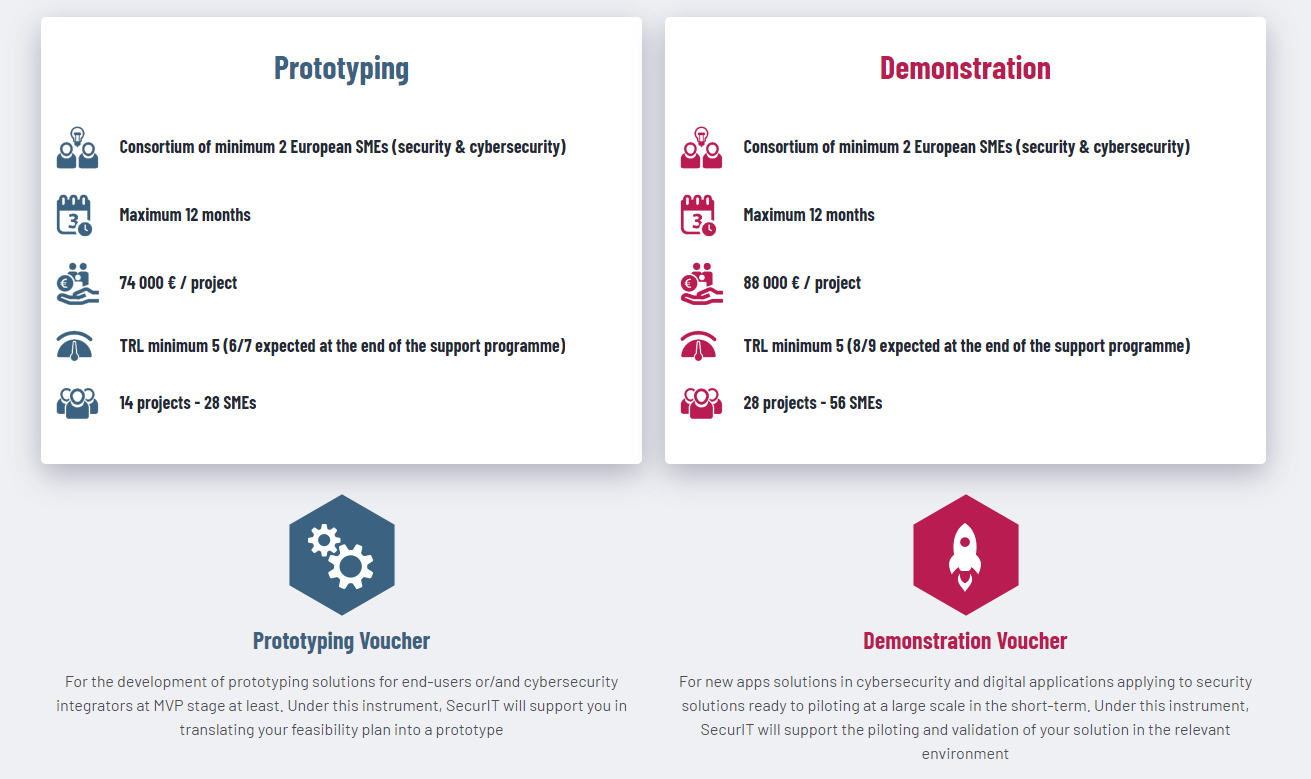 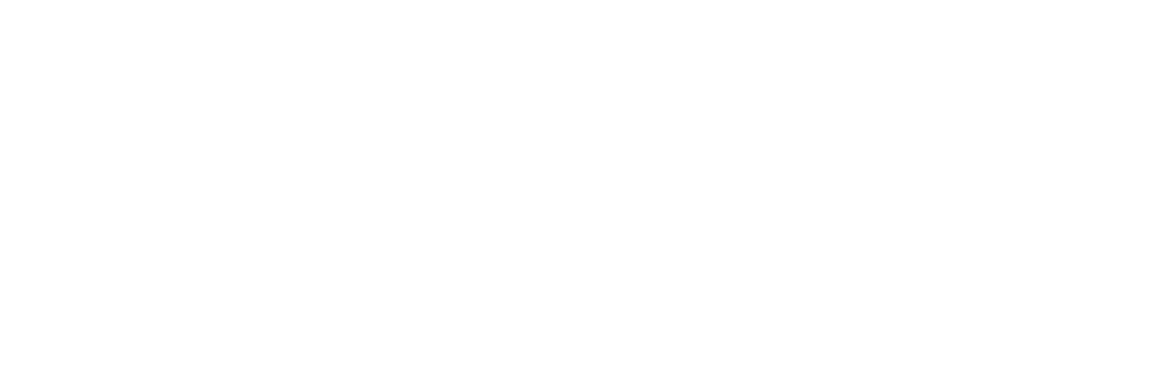 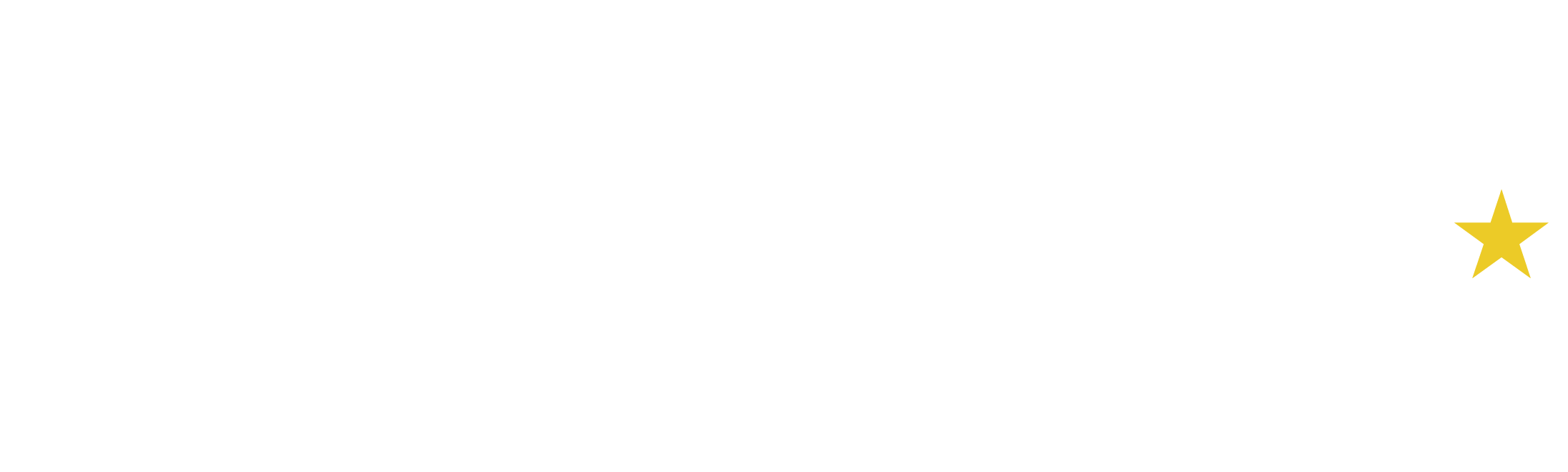 #EUClustersTalks
AMULET 2nd Open Call
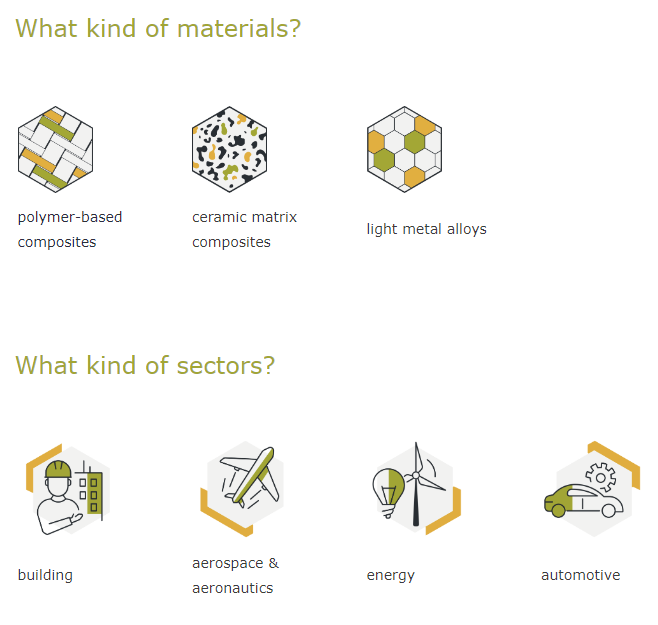 Goal is to create new value chains through projects that will foster the penetration of advanced lightweight materials in four sectors
Deadline: 22 March 2023
Up to 26 consortia (2-3 SMEs) to submit a feasibility study: 23,000 €
Up to 7 consortia (2-3 SMEs) to demonstrate their solutions: 80,000 €
Up to 7 consortia (2-3 SMEs) to get follow-up support services: 17,000 €
More info on: www.amulet-2oc-h2020.fundingbox.com
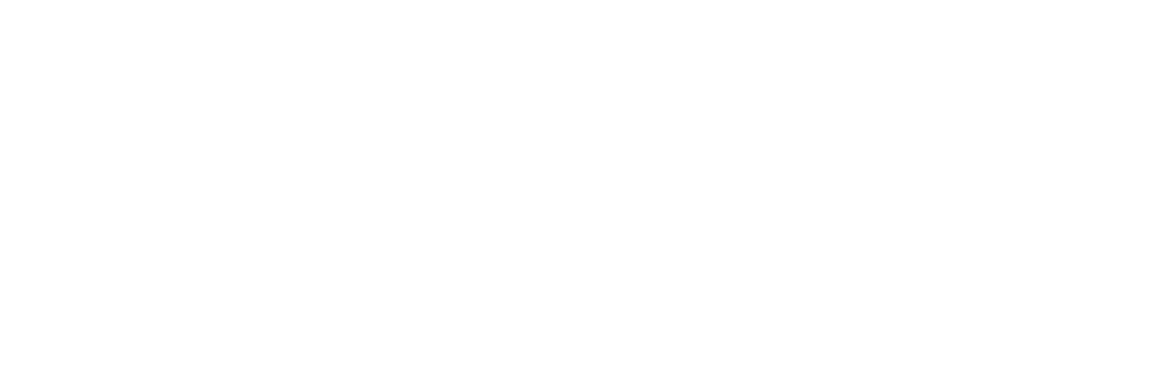 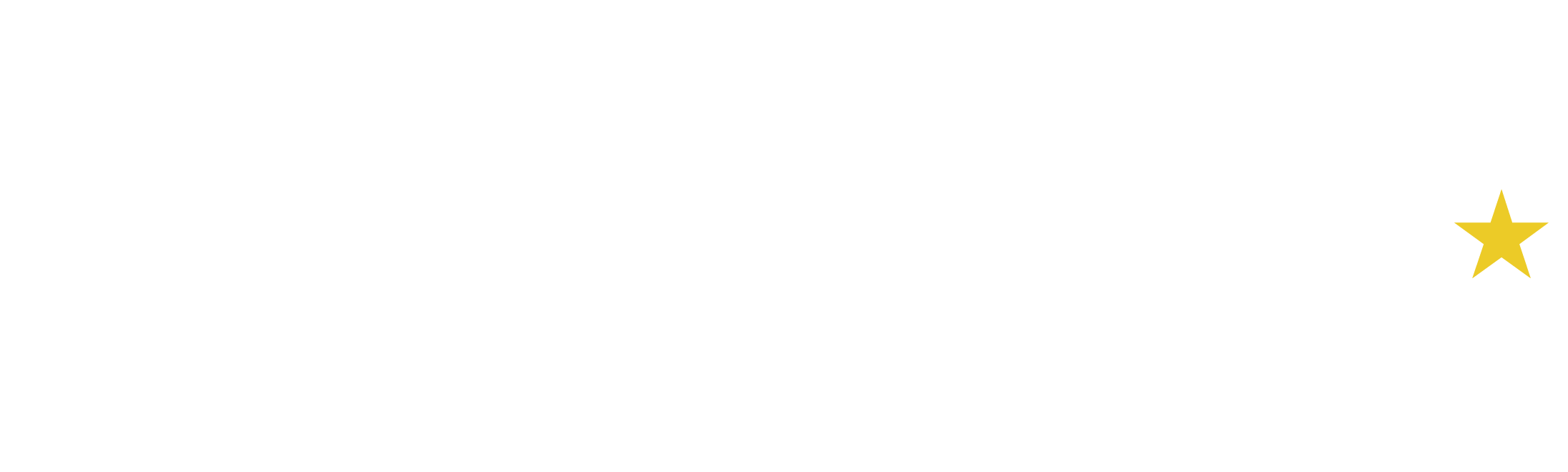 #EUClustersTalks
The SURE 5.0 project - Acceleration Programme 1
The SURE 5.0 project aims to support European SMEs working in the mobility, transport & automotive, aerospace and electronics European ecosystems to advance in their digital transformation process while becoming more human-centric, sustainable and resilient.
Deadline: 1 March 2023; www.sureproject.eu
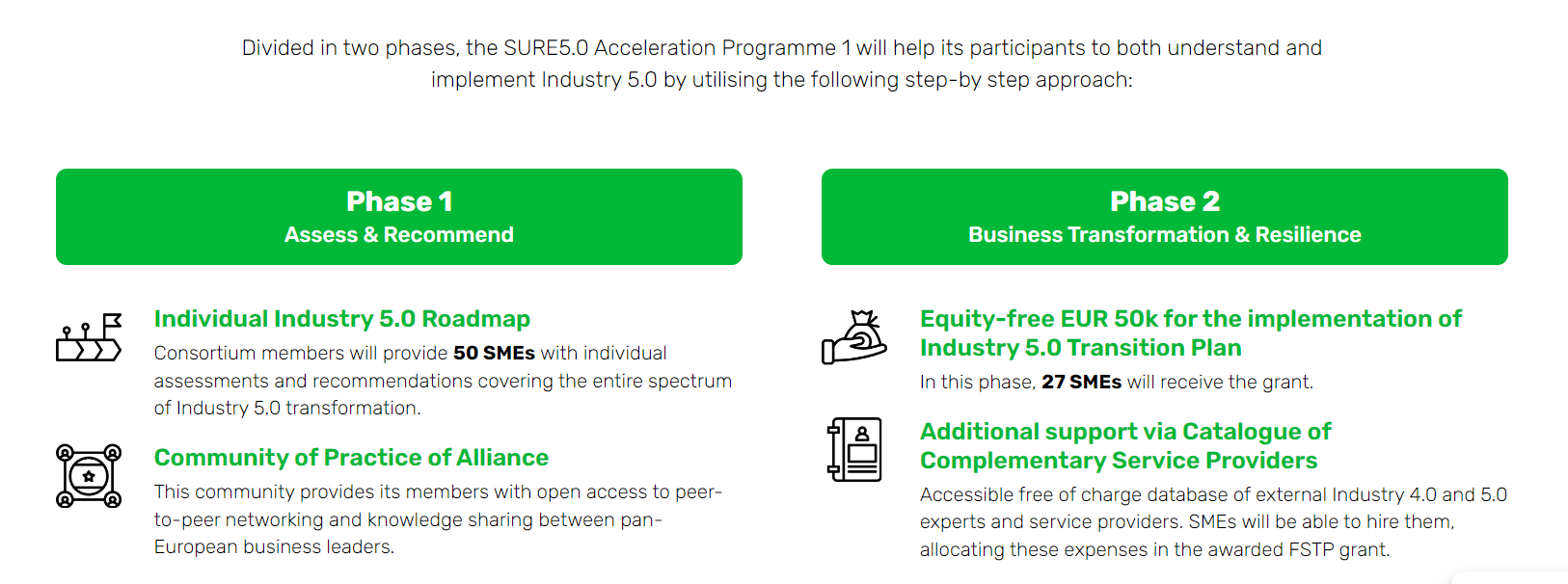 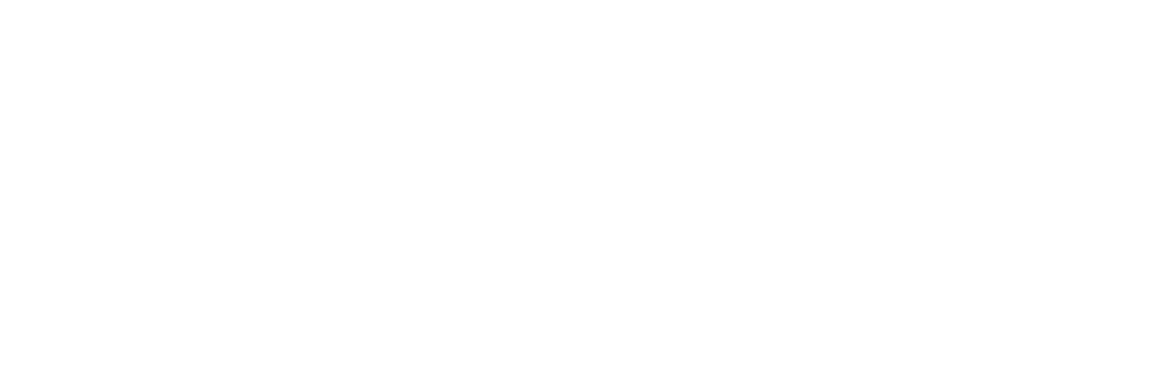 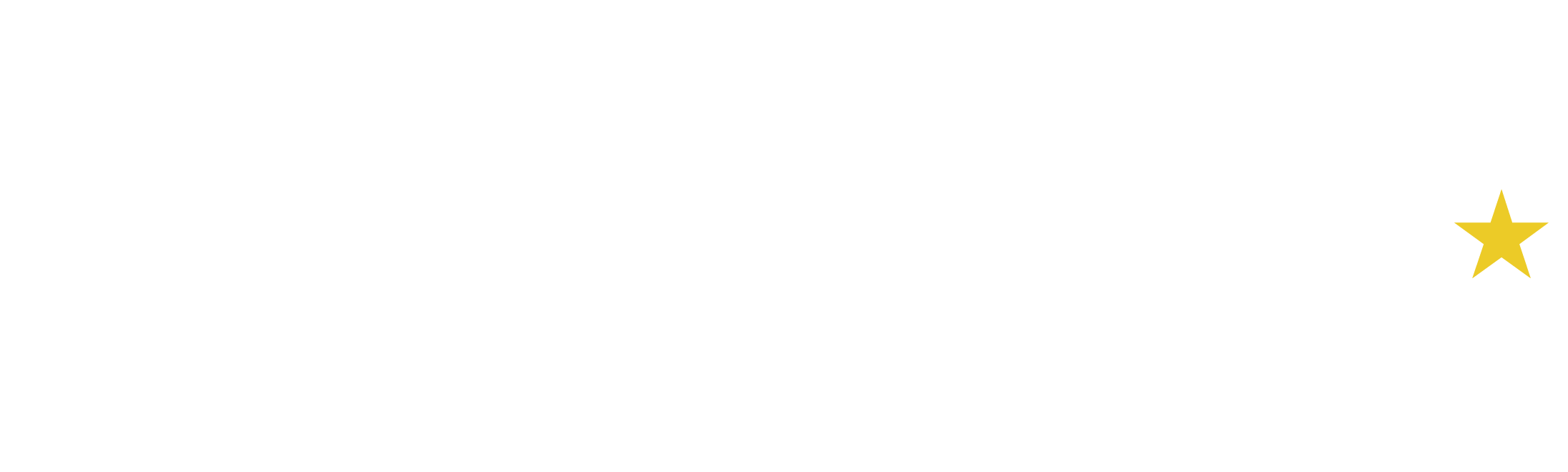 #EUClustersTalks
Register for the next Talks
8 February 2023: Health in Europe – where does our ecosystem stand?

22 February 2023: Transition Pathway for Mobility

8 March 2023: Euroclusters
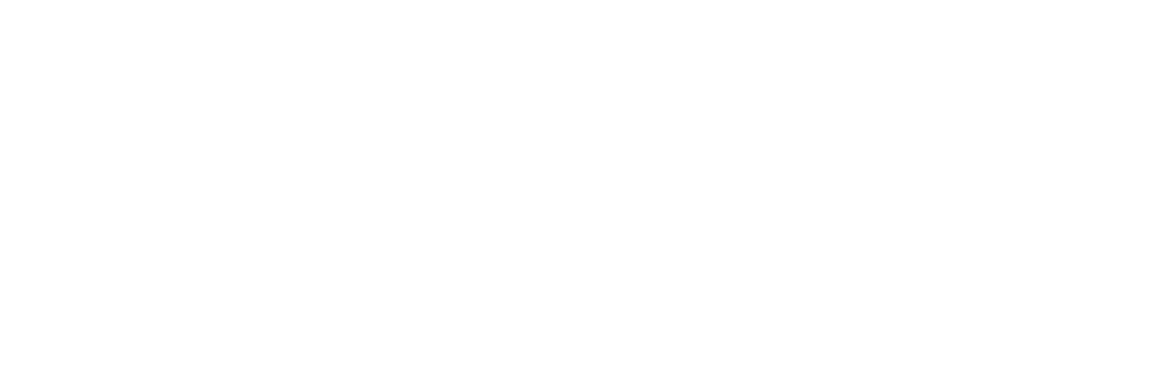 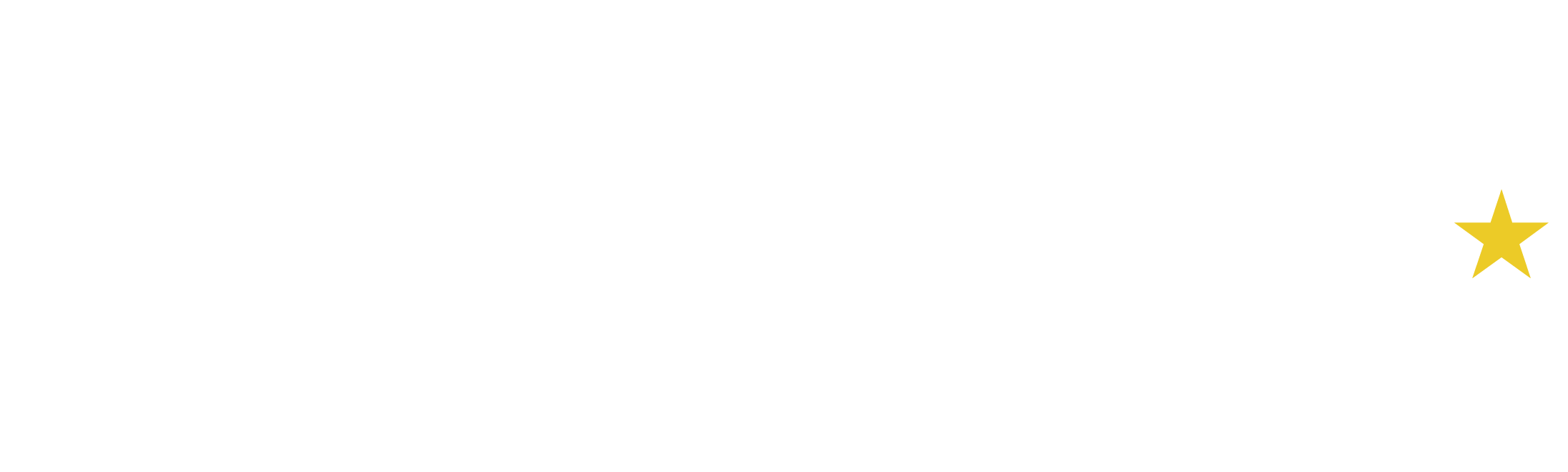 #EUClustersTalks
Register on the European Cluster Collaboration Platform!https://clustercollaboration.eu/
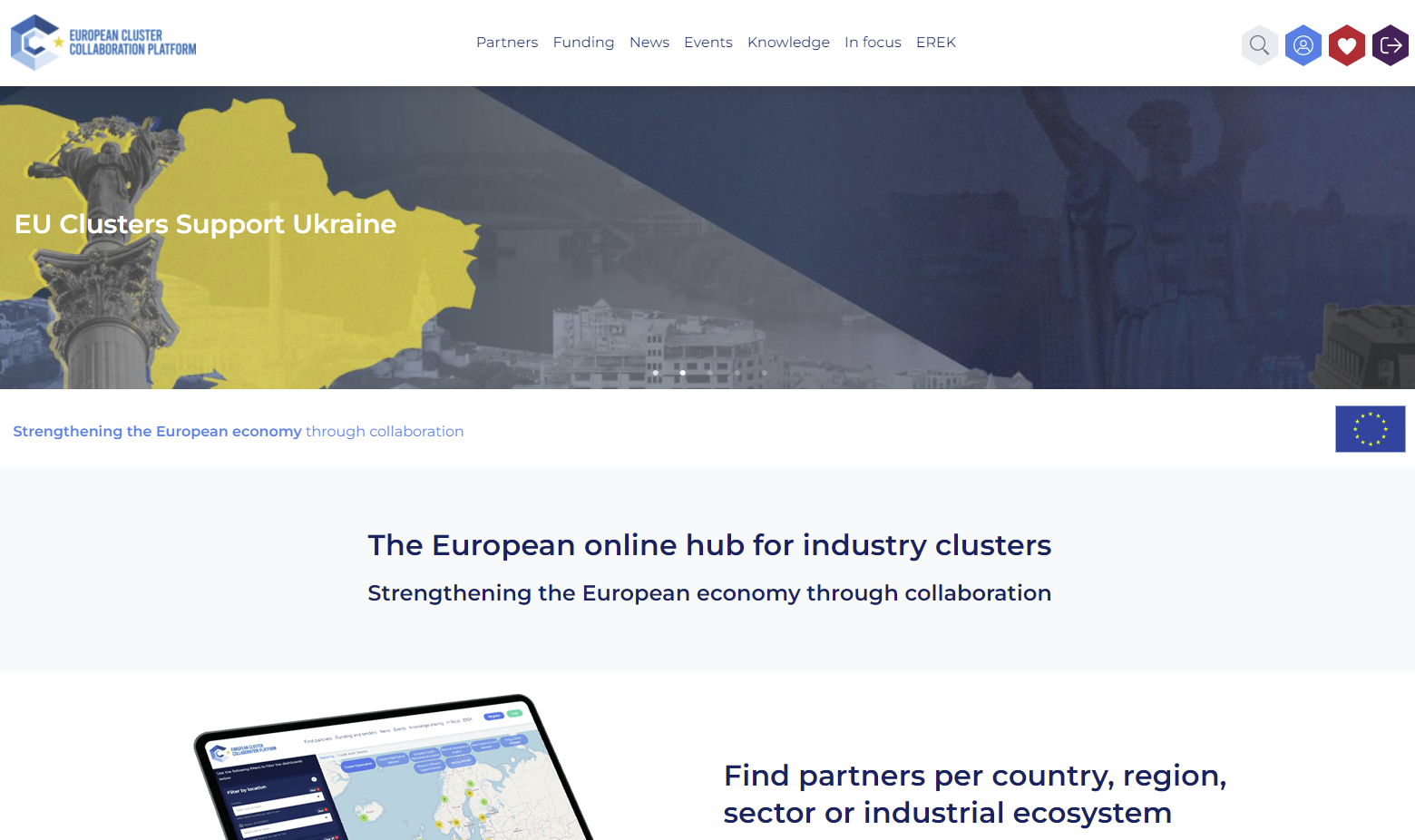 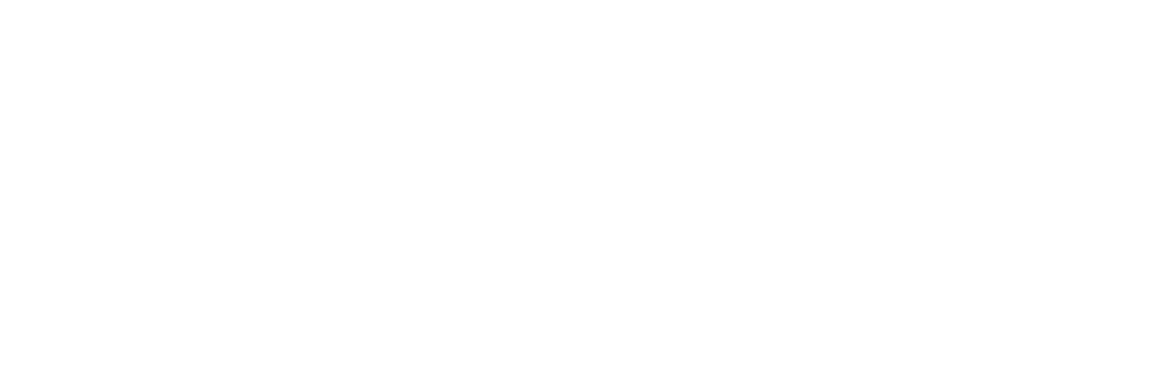 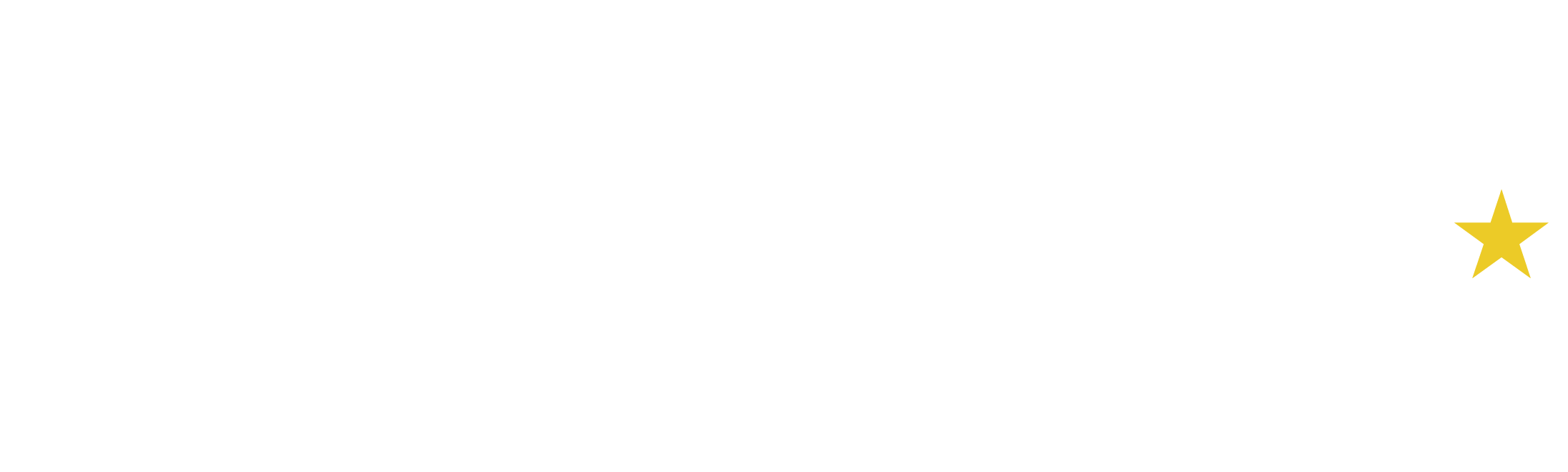 #EUClustersTalks
THANK YOU
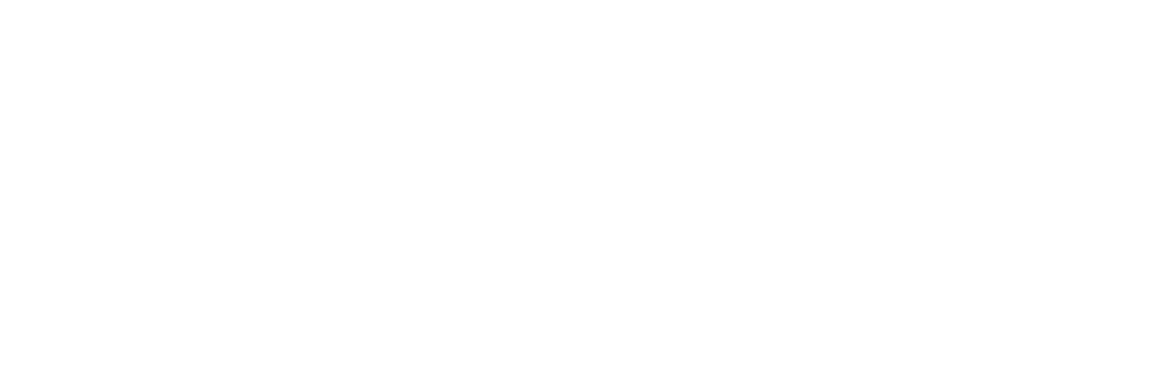 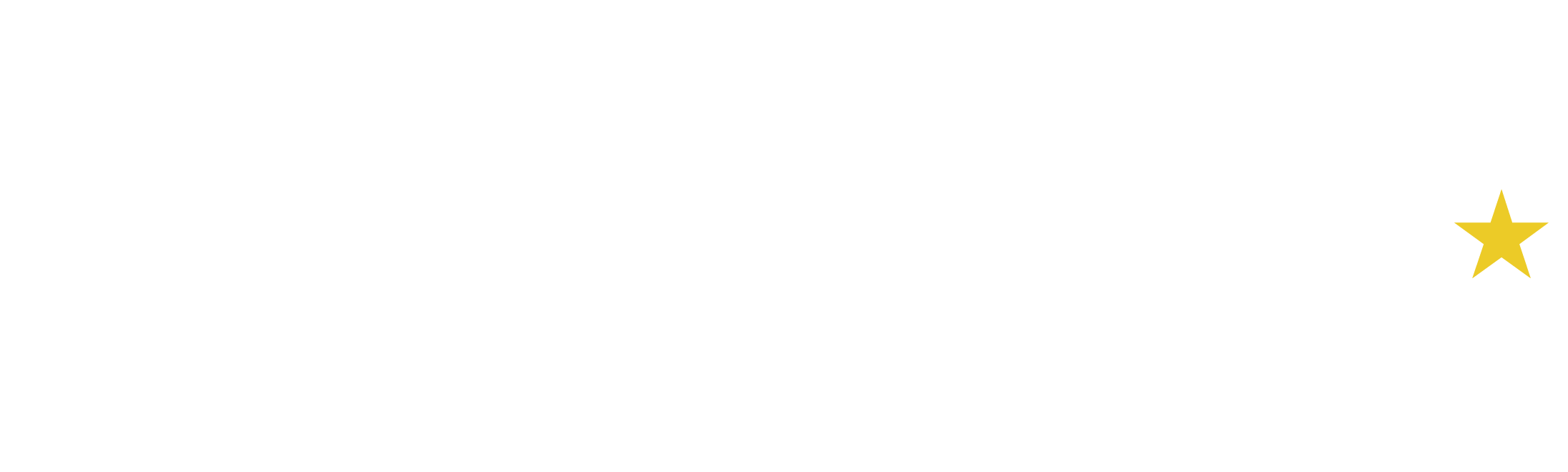